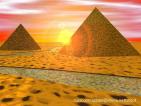 Egypt Main Ideas
Nile River
Pyramids
Mummification
Pharaohs
Gods and goddesses
General Information…
Life in Ancient Egypt Centered around:
Religion

Pharaoh

Family Life
Random, but important info
Egypt is a country.  It is located on the continent of Africa
Modern Day Capital of Egypt: Cairo
Ancient Egypt is divided into 3 kingdoms.  
Old Kingdom (2,700 B.C.E to 2,200 B.C.E).  King Menes unites Upper and Lower Egypt around 3,100 B.C.E.
Middle Kingdom (2,100 BCE to 1,800 BCE)  This time period is Egypt’s Golden Age.
New Kingdom (1500 BCE-1000 BCE).
Uniting Upper and Lower Egypt
One of the most important event in Egyptian history occurred around 3,100 B.C.E.
King Menes United 
	Upper and Lower Egypt.  
Signified by wearing
	 the double crown
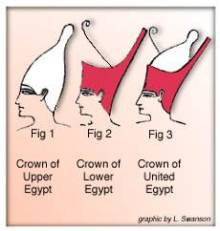 MAP OF ANCIENT EGYPT
Fill in the Following Items on the map in your Ancient Egypt book.  Use the link below:         
Draw in the Nile River and label it
Label Giza
Label Cairo
Label Valley of the Kings
Label Mediterranean Sea
http://www.angelfire.com/ks/mbraman/images/egyptmap2.gif
Nile River
Gets its name from Greek word “Nelios” meaning “River Valley”

Length: 4184 Miles***
Source: Lake Victoria, Uganda
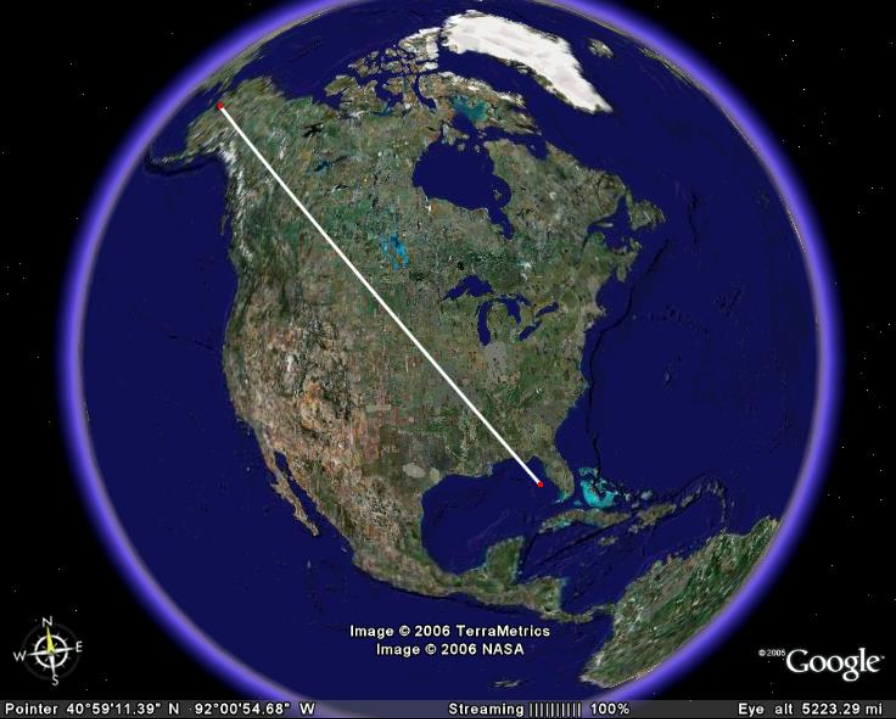 The Nile River
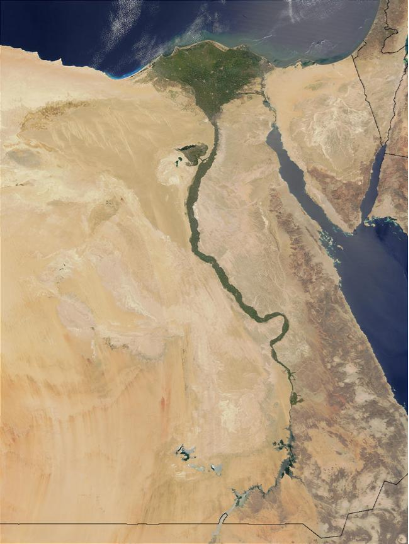 Upper Egypt***


Lower Egypt***
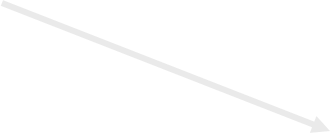 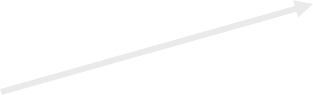 Black Land
Fertile Land

Located right along the Nile River

This land is fertile because of the annual flooding of the Nile.  It leaves behind many nutrients
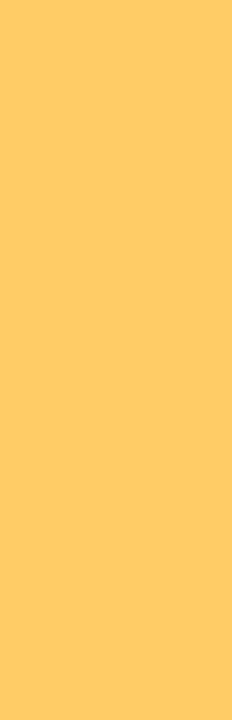 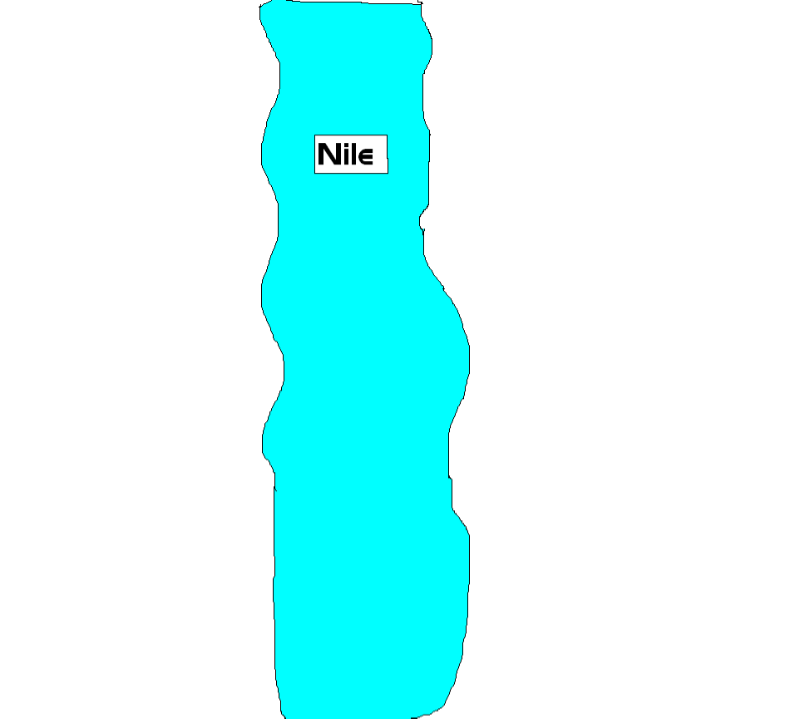 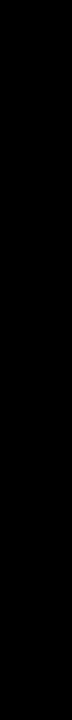 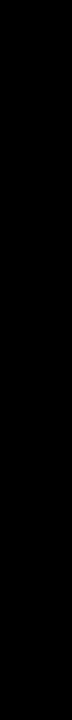 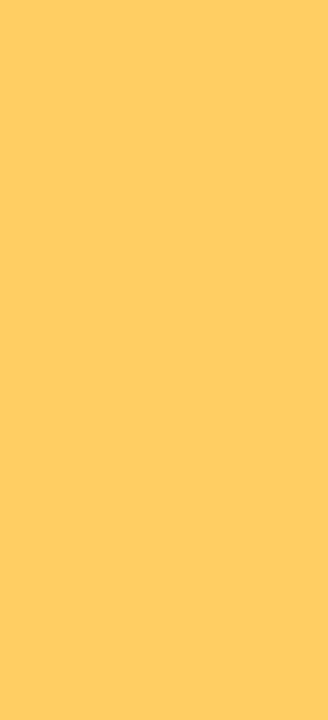 Red Land
All Desert

No crops could grow here because no water reaches this area
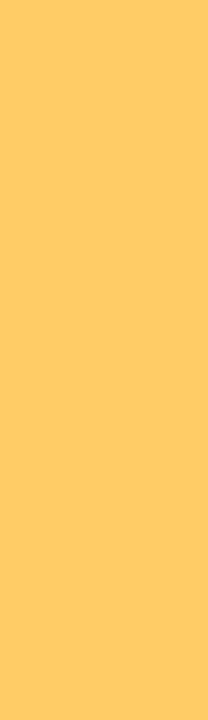 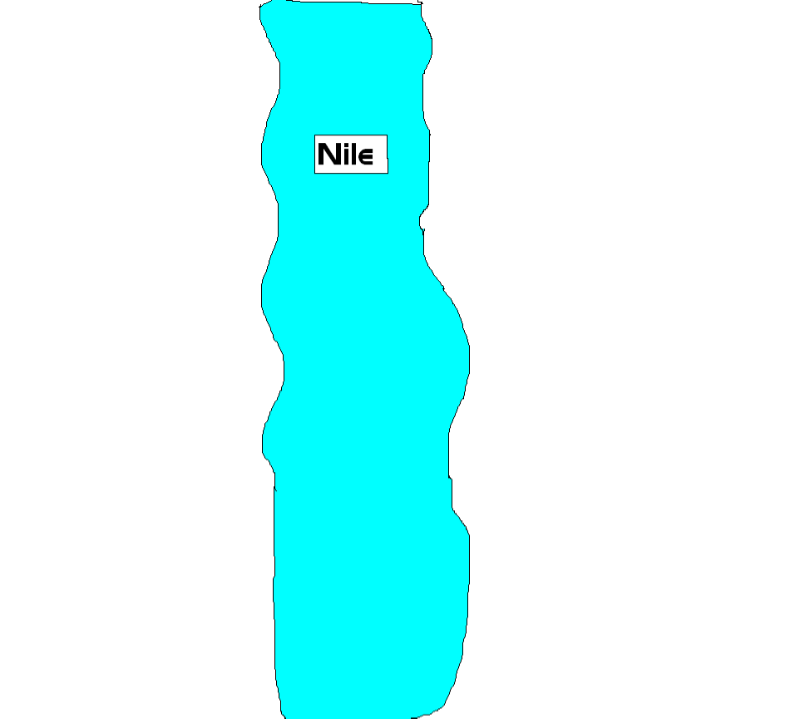 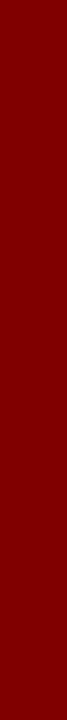 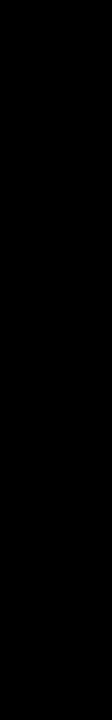 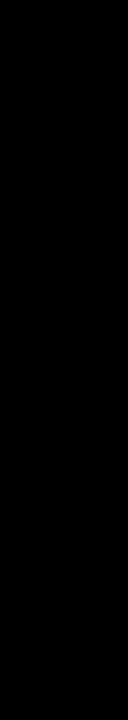 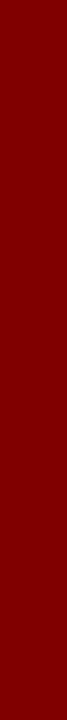 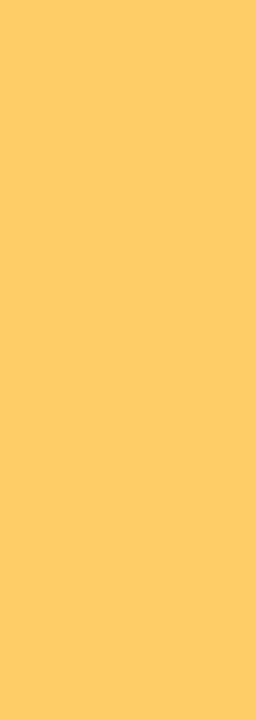 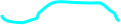 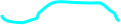 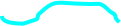 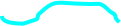 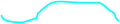 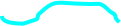 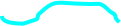 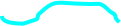 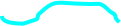 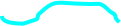 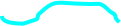 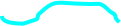 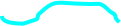 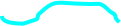 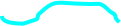 Giver of Life
Egyptians are only able to survive in this area because of the Nile.
Provides nearly everything they need to survive.
Irrigated Land for farming

Transport Goods

Provided Food
Taker of Life
Despite all of the benefits of the Nile, it’s flooding is also capable of killing crops and taking human lives
Overflow too much—destroyed Crops; Killed people
Overflow too little—Crops could not grow; 
Overcome this problem and able to survive by using surplus of food and resources
Religion
Egyptian life was centered around their religious beliefs.
Pharaohs directed daily lives of the Egyptians
The cat was holy to Ancient Egyptians
The ancient Egyptians believed that cats had magical powers. They believed cats protected their homes and children from danger. They kept a cat for protection.
Egyptians were polytheistic
Their main god is the sun god named       Amon-Ra, Re, or Ra.
Pharoahs
Leaders in Ancient Egypt were called Pharaohs
Pharaohs were considered god-kings.  They were thought to not only be the kings, but were thought to be of a higher power, and not of a human kind.
Pharaohs were often mummified upon their death
Pharaohs Continued
Using the websites provided for you, answer the following questions.

Click here to complete the following activity.

**Click on the Name of the Pharaoh to find information about them.

**For each Pharaoh selected, list AT LEAST  TWO (2) facts about them.
Gods and goddesses
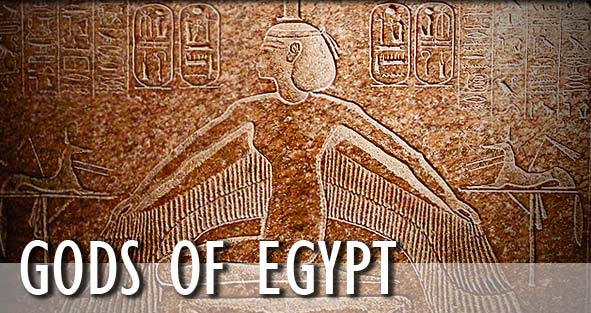 Gods and Goddesses of Ancient Egypt
Click here to complete the activity

Using the link above, write down AT LEAST  SIX (6) gods or goddesses.

      **Things to include**
          -Name of the god/goddess
           -What they are the god of
Egyptian Beliefs
Ancient Egyptian gods and goddesses rose out of a need to:
explain the mysteries of nature
Explain their creation 
Develop a religion. 

Please the gods=peace and prosperity across the land
Ra, ALSO KNOWN AS Re
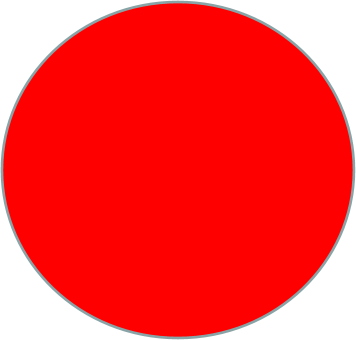 Red circle
Sun god
Most important god
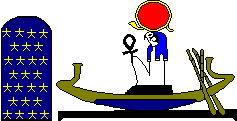 Anubis
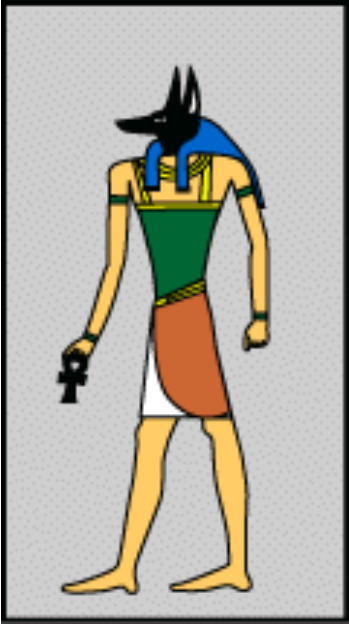 God of mummification

Jackal headed mask
Horus
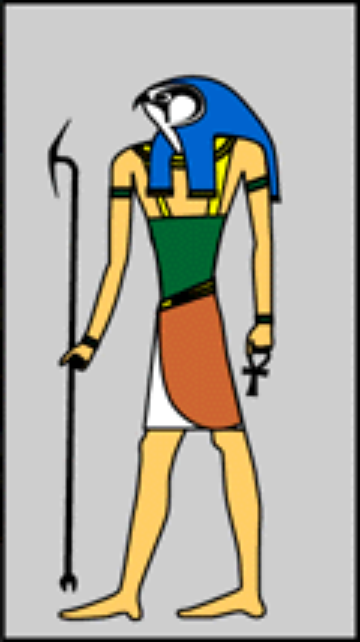 Man with the head of a hawk or falcon
God of the sky
Protector of the ruler of Egypt
Amun
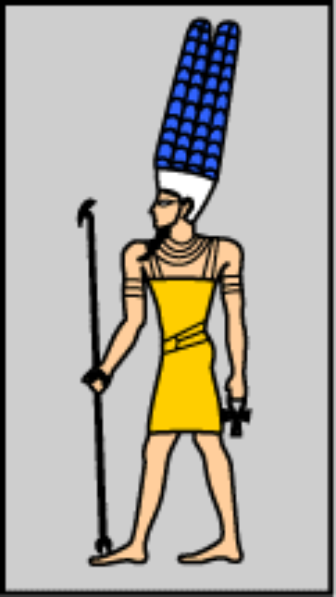 Man with a ram head
One of the most powerful gods
At one point in Egyptian history, he was considered the “king of the gods”
Combined with Ra to be even more powerful=Amun-Ra
Atum
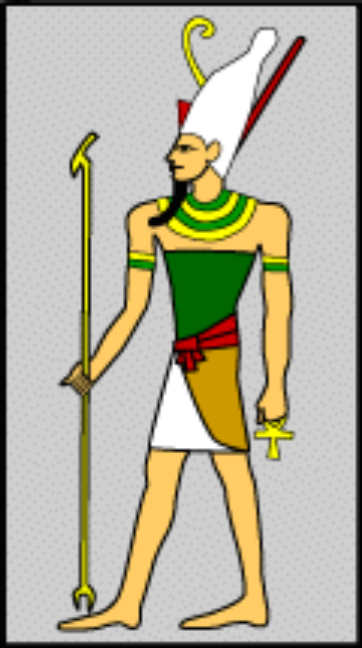 Man with the double crown
Creator god
First god to exist on earth
Osiris
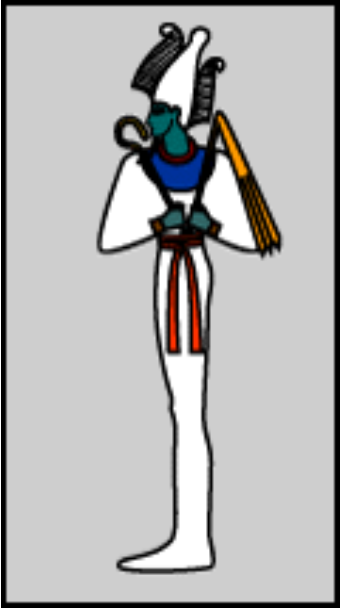 A mummified man wearing a white cone-like headdress with feathers 
God of the dead and underworld
Gift of barley
Isis
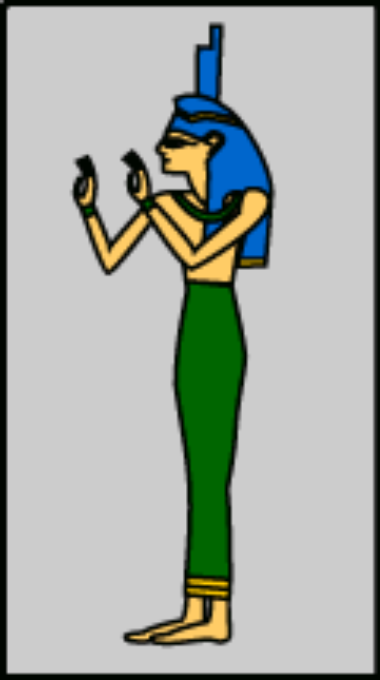 Woman with headdress in the shape of a throne 
Protective goddess
Khnum
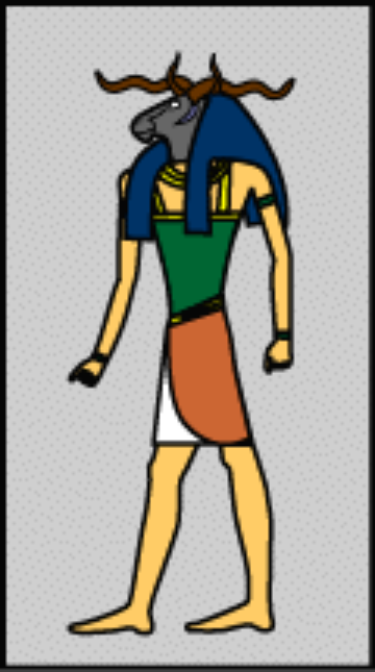 Man with the head of a curly-horned ram 
God of flooding
Thoth
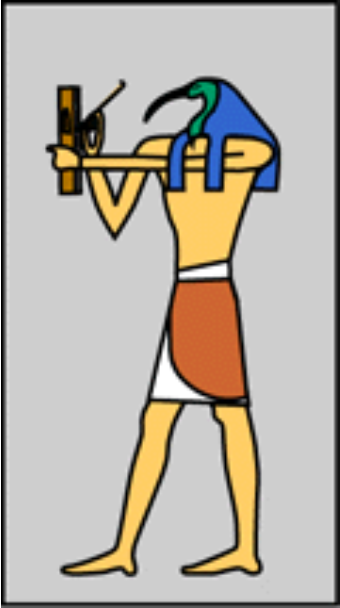 A man with the head of an ibis holding a writing palette

God of writing and knowledge

Gave the Egyptians the gift of Heiroglyphics
Bastet
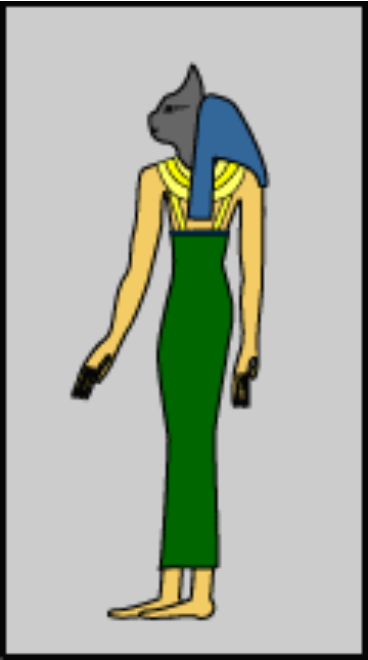 Woman with the head of a cat
Protective goddess
Hathor
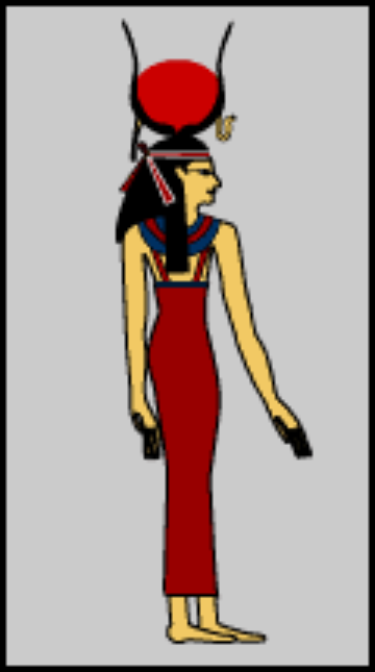 Woman with a headdress of horns and a sun disk 

Goddess of love and joy

Mother of the pharaoh
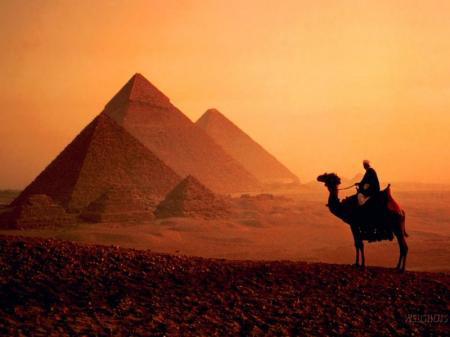 Pyramids
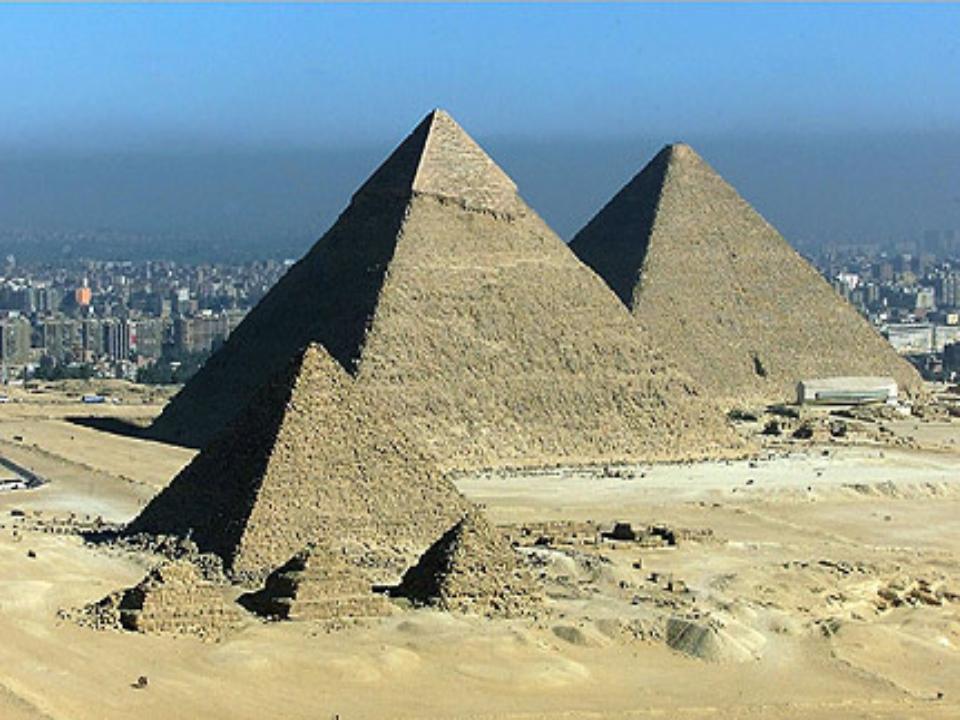 Pyramids
Pyramids
In ancient Egypt, Pyramids were built as tombs for the Pharaohs.

Most Pyramids in Egypt were built during the Old Kingdom

First Pyramid built in ancient Egypt was a Step Pyramid for the Pharaoh Djoser.

Great Pyramid and Sphinx located at Giza
Where is Giza
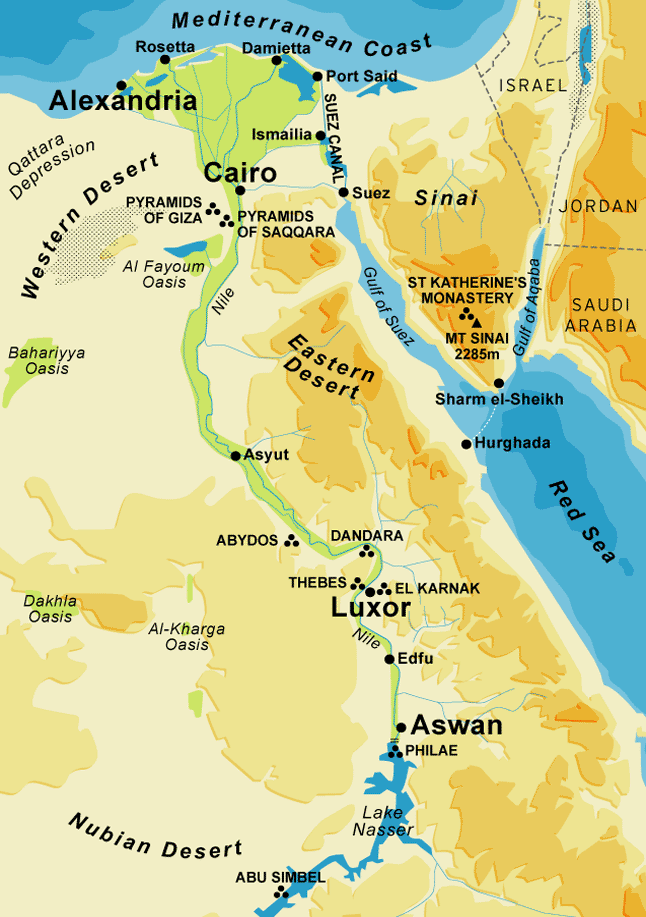 Giza Complex
Giza Complex
4 Main structures at Giza
Sphinx
Pyramid of Menkaure
Pyramid of Khafre
Pyramid of Khufu
The Great Sphinx
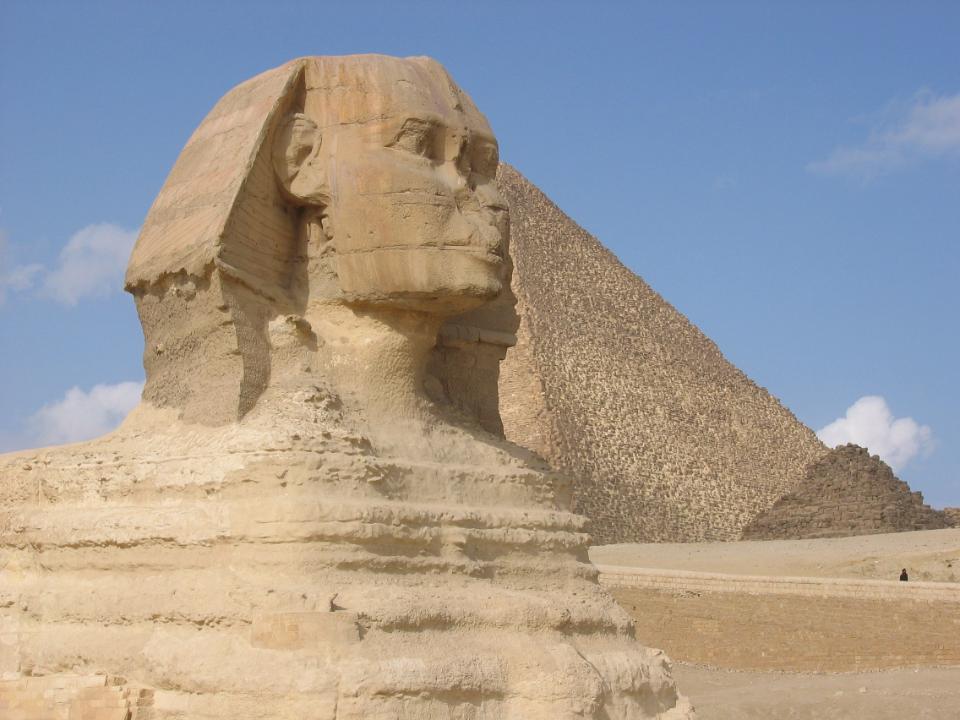 Great Sphinx**“Guardian of the Giza Complex”**
**The largest single stone statue on Earth

**Built in 3,000 b.c.e

**Body of a Lion; Head of a Man

**Limestone
Great Sphinx
Giza Necropolis abandoned: desert sands blow in.  Sphinx becomes buried up to its shoulders
1925: Sphinx finally dug out completely
Missing Nose: Some scholars think it was shot of in a war, others believe it was knocked off by an angry King
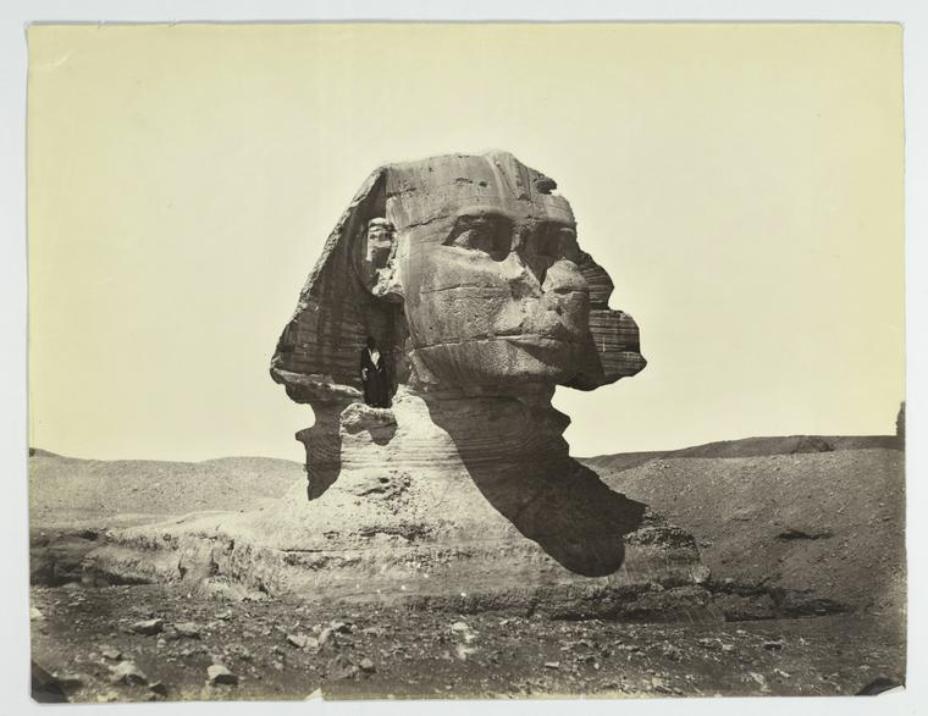 Pyramid of Menkaure
**Smallest of the Three
**Limestone and Granite
Unique: Archaeologist found a beautiful sarcophagus in the Pyramid
Now it lays at the bottom of the Mediterranean Sea…
Pyramid of Khafre
Pyramid of Khafre
**2nd Largest Pyramid
-Steep Sides and Higher ground make it appear as if it’s bigger
-Blocks weighed 2.5 tons
**Unique: Still retains some of it’s smooth limestone casing at the top
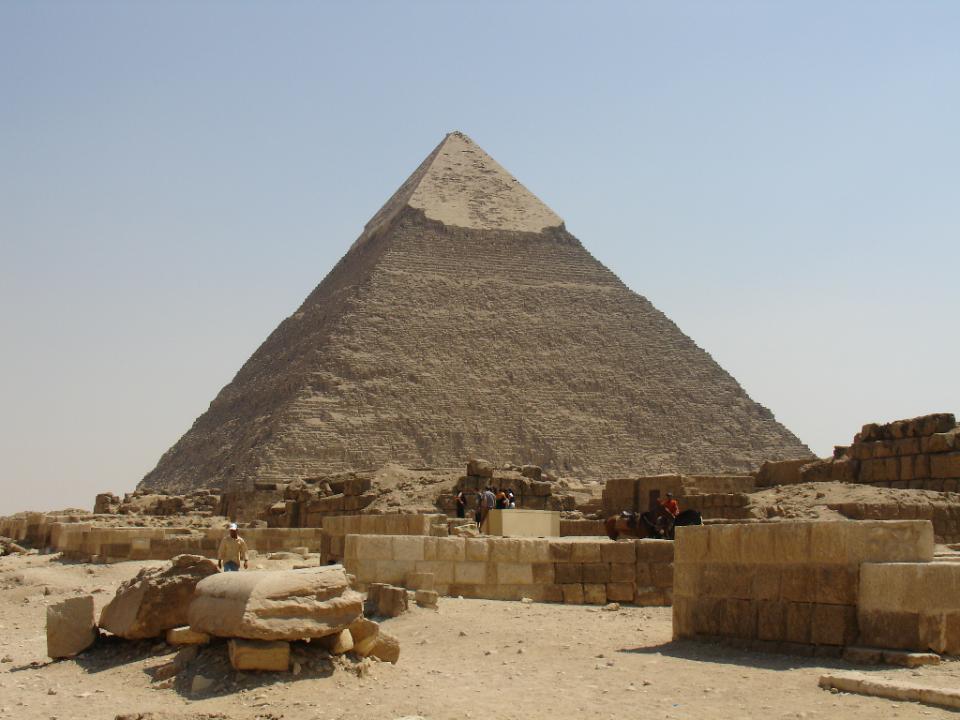 The Great Pyramid
**Pyramid of Khufu**
Largest Pyramid of Giza
World tallest building for 1,270 years
**Near the Great Pyramid
**3 small pyramids for his wives
**Small tombs for his nobles
Town for workers: cemetery, bakery, factory, copper melting complex
Pyramid of Khufu
Materials and Workforce
**Roughly 23 year period
**Paid workers
-Over 2 Million Blocks
-Each blocked weighed roughly 2 tons
=
**6 Million Ton Pyramid
(12,000,000,000 pounds)
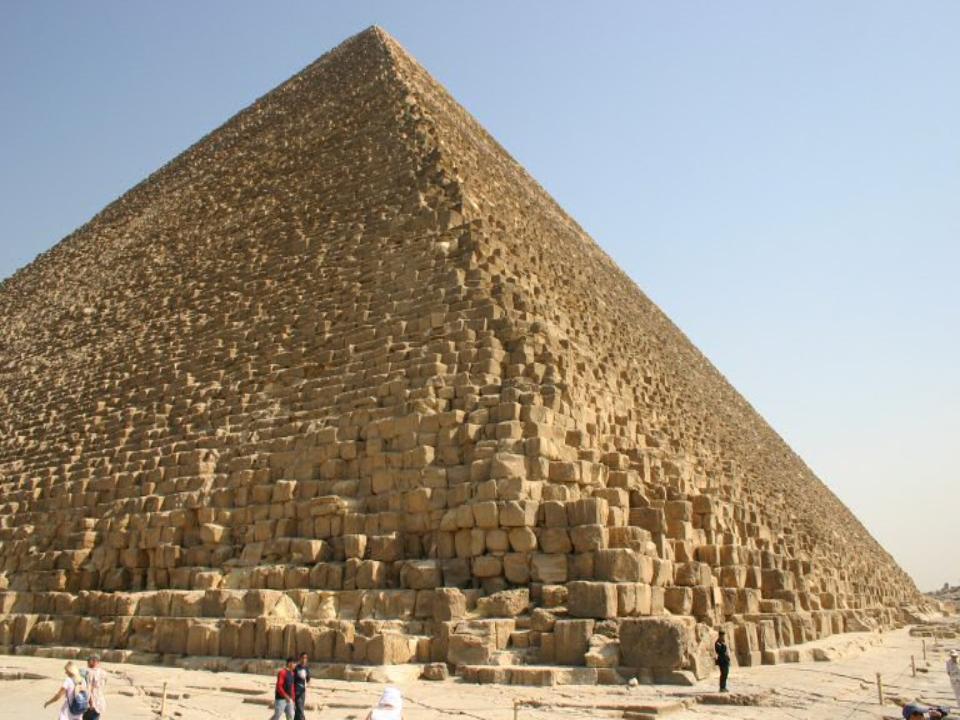 How the Pyramids were Built
https://www.history.com/embed/21128150
Build a Pyramid Game

Play only once during this web quest.  I will give you more time when you are done to play numerous times.  You can always play at home.
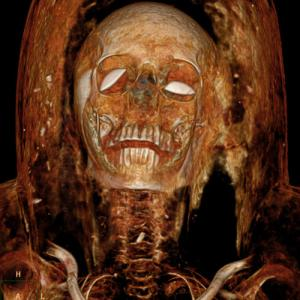 Egyptian Mummification
Mummy Facts
There were over 70 million mummies.

They disappeared because of plundering of grave robbers for riches.

Mostly Pharaohs and relatives were mummified

Mummies were married to Duddies – ha ha I crack myself up!!!!
Drying out a dead body to prevent it from rotting
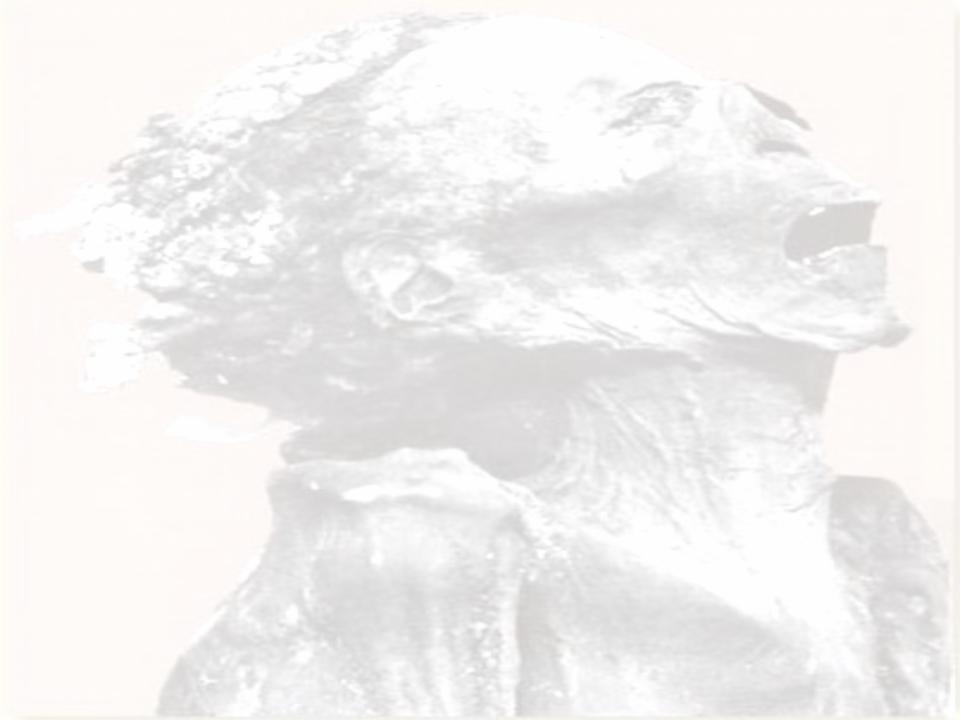 Mummification
Having your body mummified was very EXPENSIVE
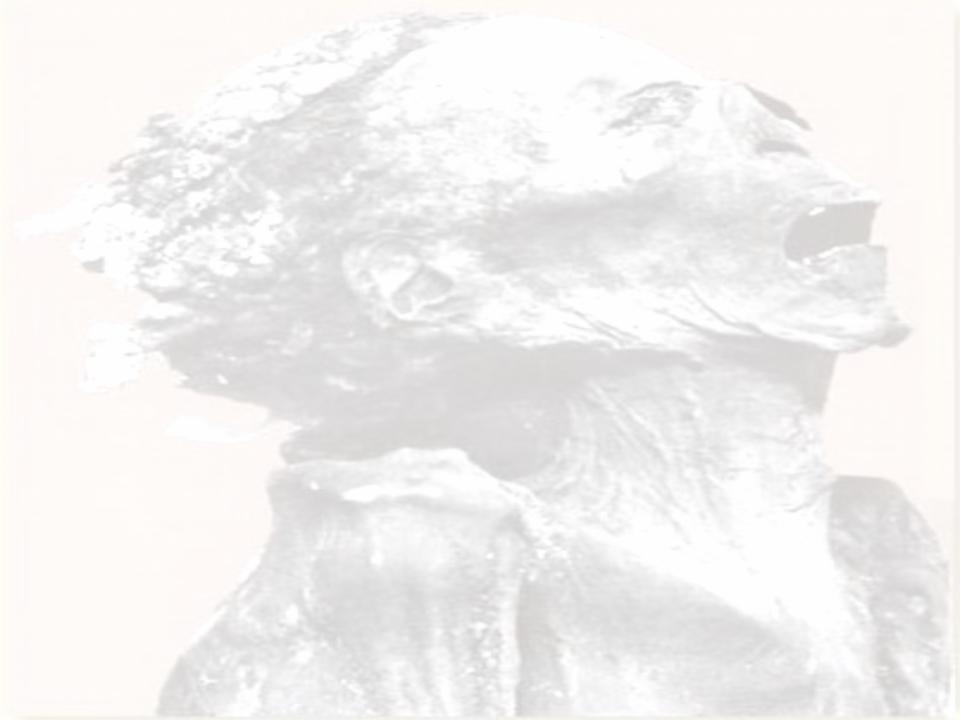 Why The Need To Mummify?
1. Physical Body need to be preserved

2. Ensure a Safe Passage to the afterlife

3. King mummified so spirit would Recognize him in the afterlife.
Process of Mummification
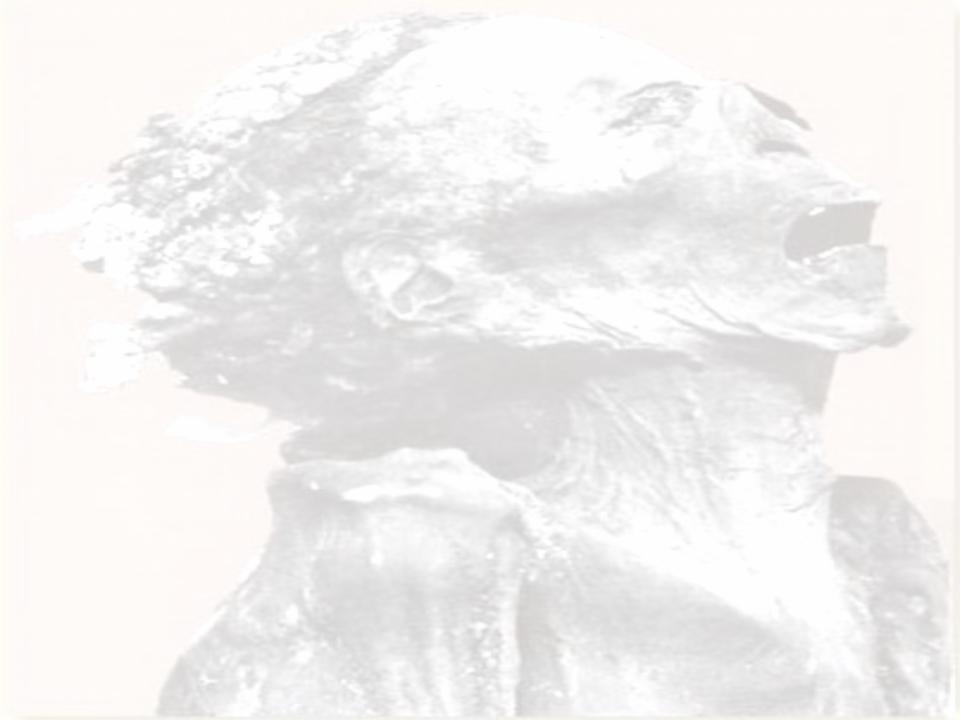 1. Announcement of Death
Messenger Sent out to the streets to announce the death.
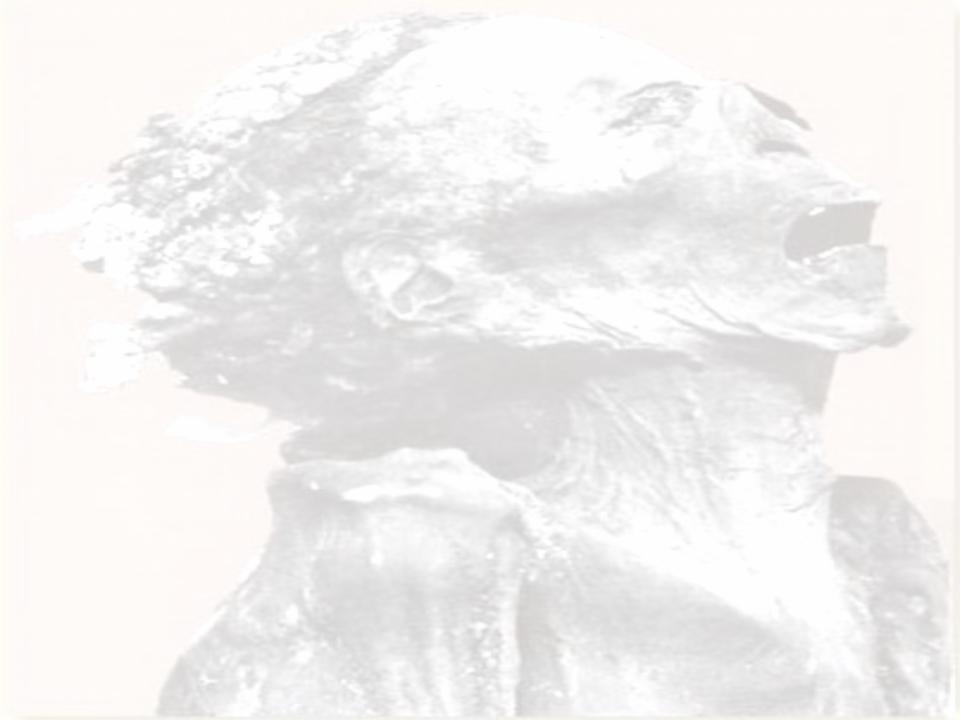 2. Embalming the Body
Dead body brought to special tent for embalming (preparations)
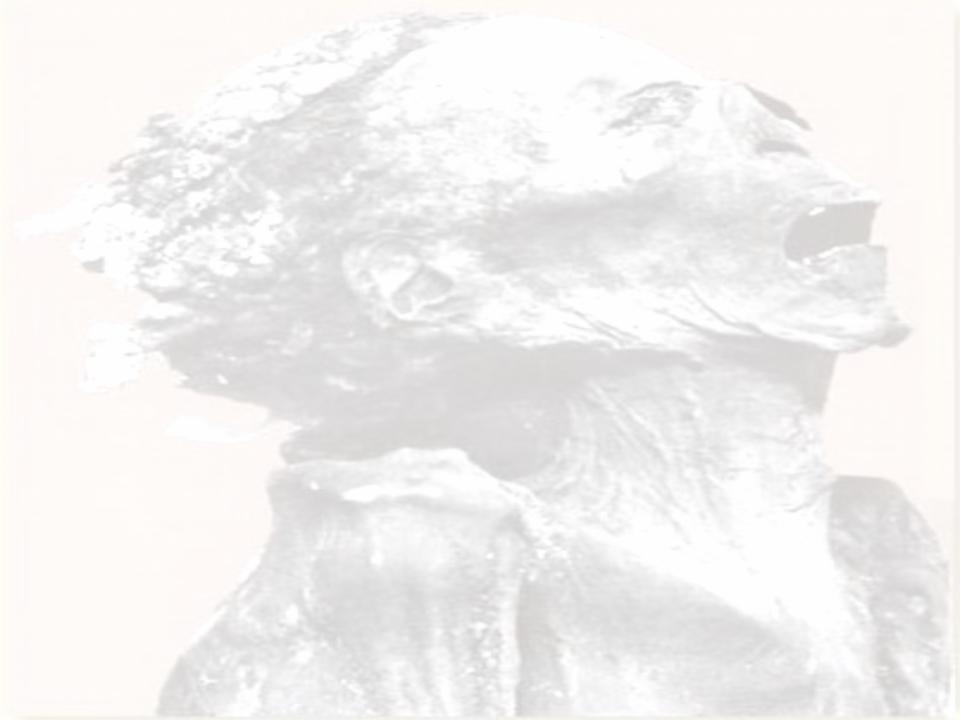 3. Removal of Brain
Egyptians thought brain was a Waste of space. 

Method 1: Remove brain through the nose with a hook

Method 2. Mix up brain with wire and let it drain out through nose
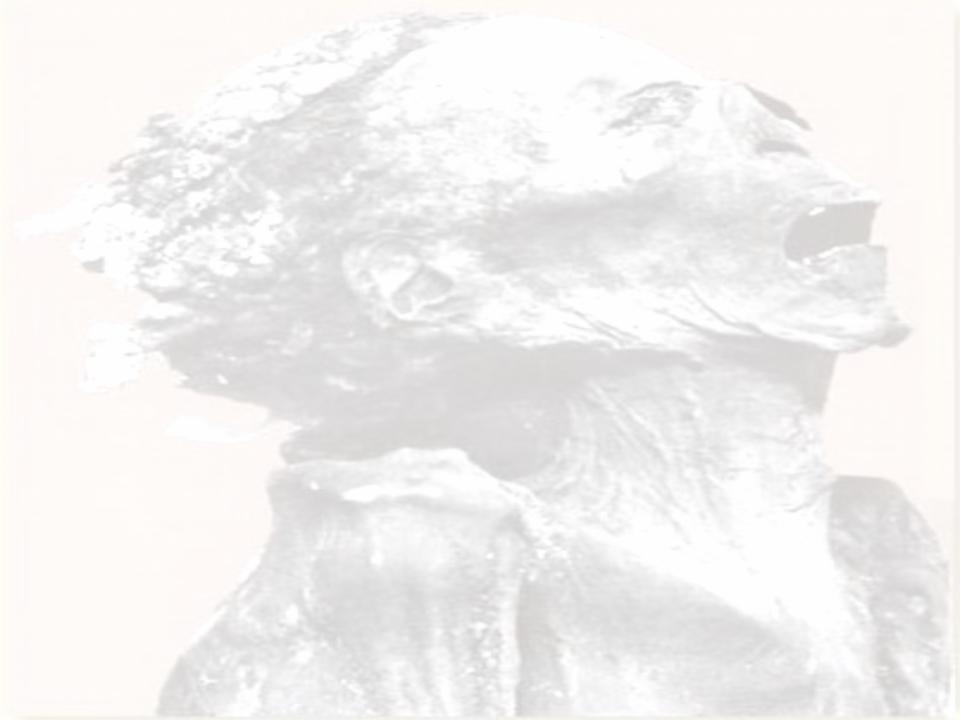 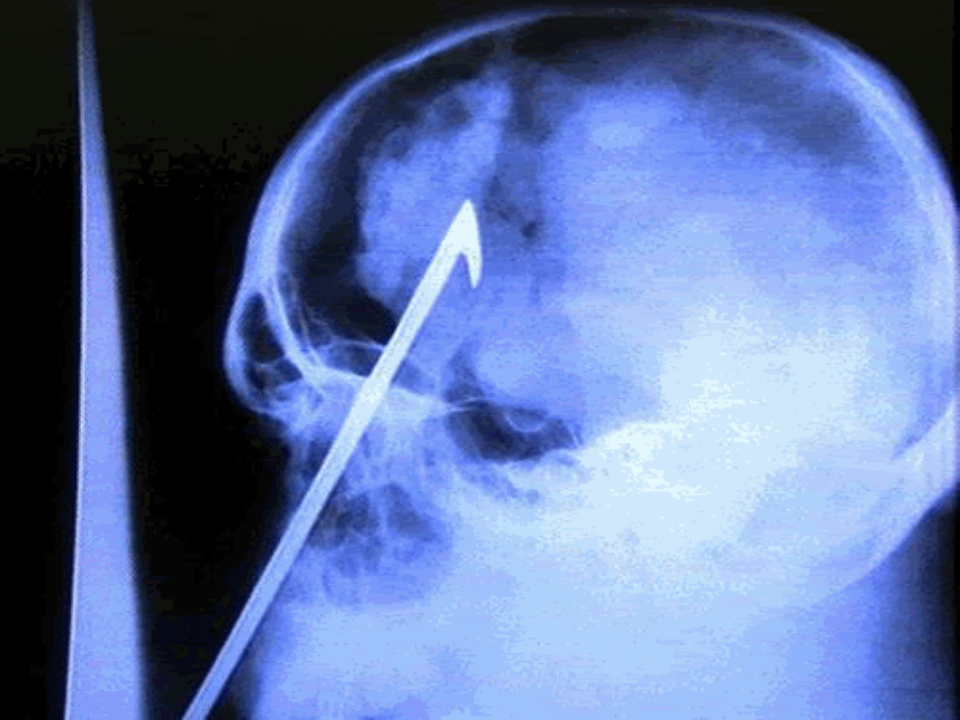 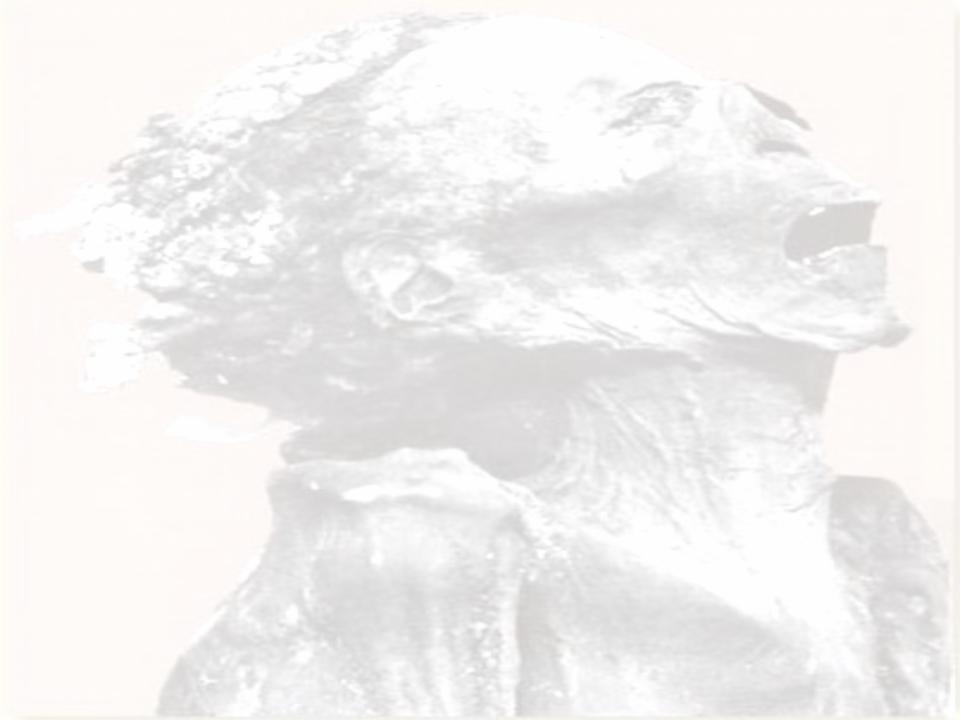 4. Removal of Internal Organs
Liver
Lungs
Stomach
Intestines

-Method: small slit cut in stomach and organs pulled out. 

**Organs then placed in Canopic Jars
Canopic Jars
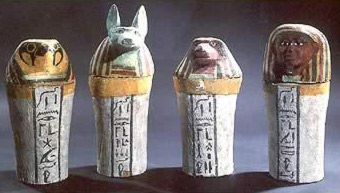 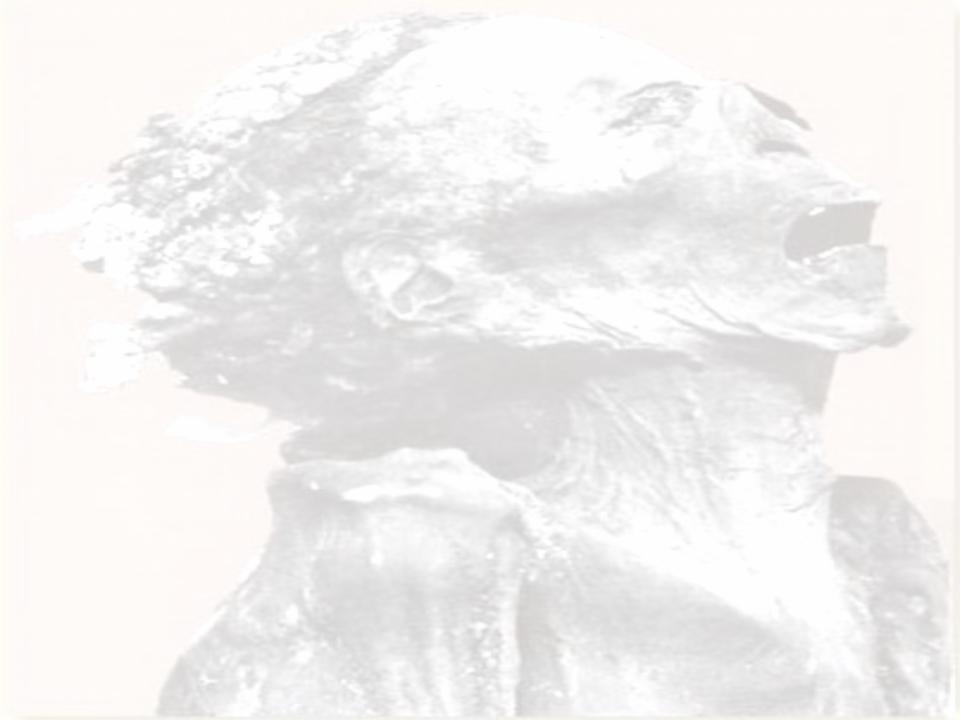 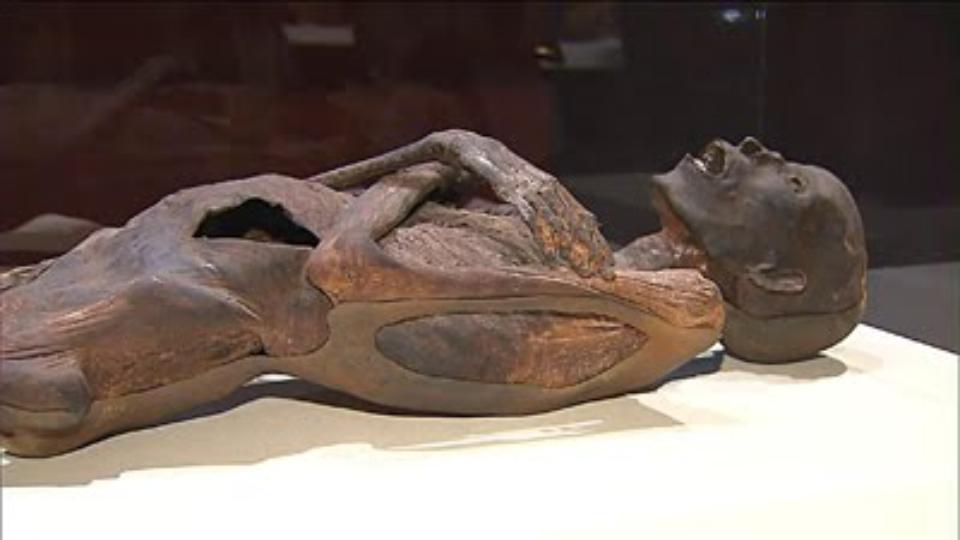 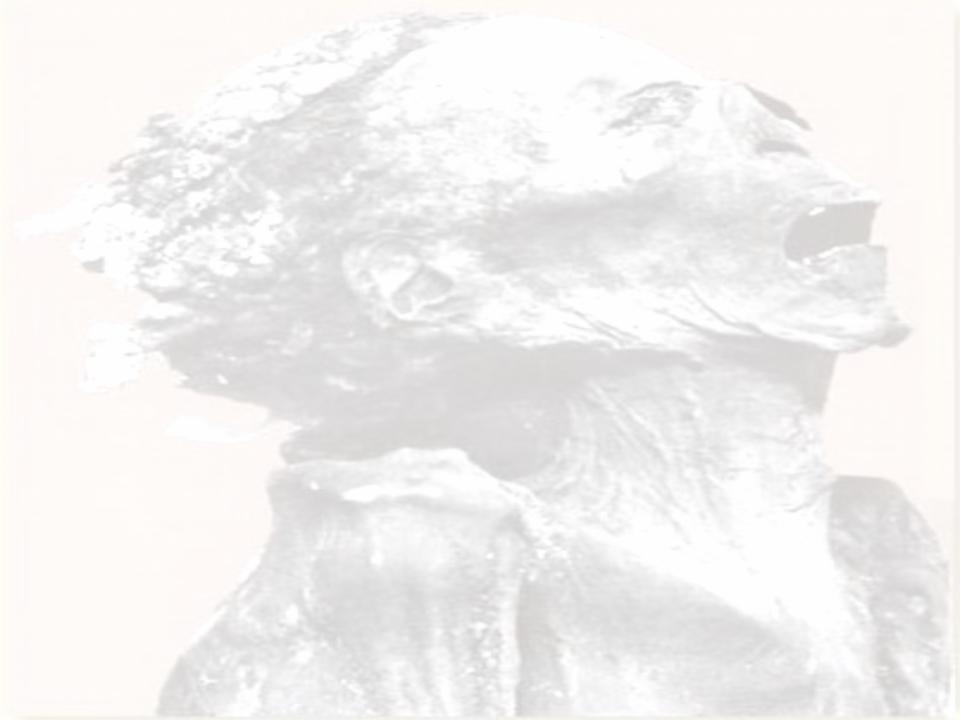 5. Drying out Process
Method: Body placed on slab and covered with Natron Salt

40 Days
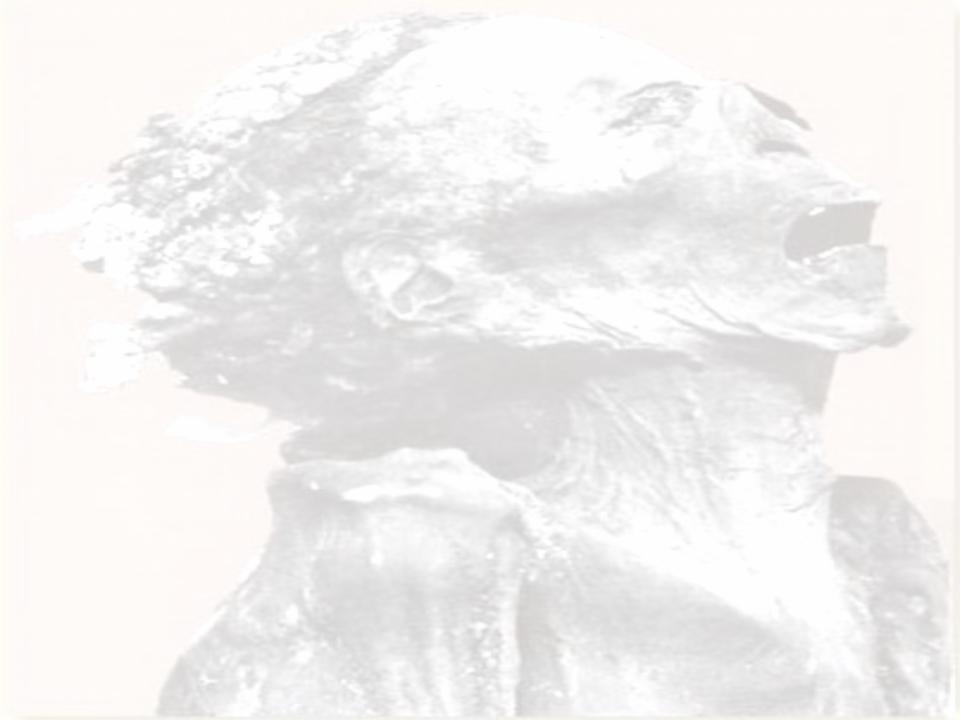 6. Wrapping the body
Very difficult process

Used Hundreds of Yards of Linen 

Shroud added at end to keep wrappings together

Body covered with “Mummia” to glue everything together.

Body placed in sarcophagus
Sarcophagus of King Tut
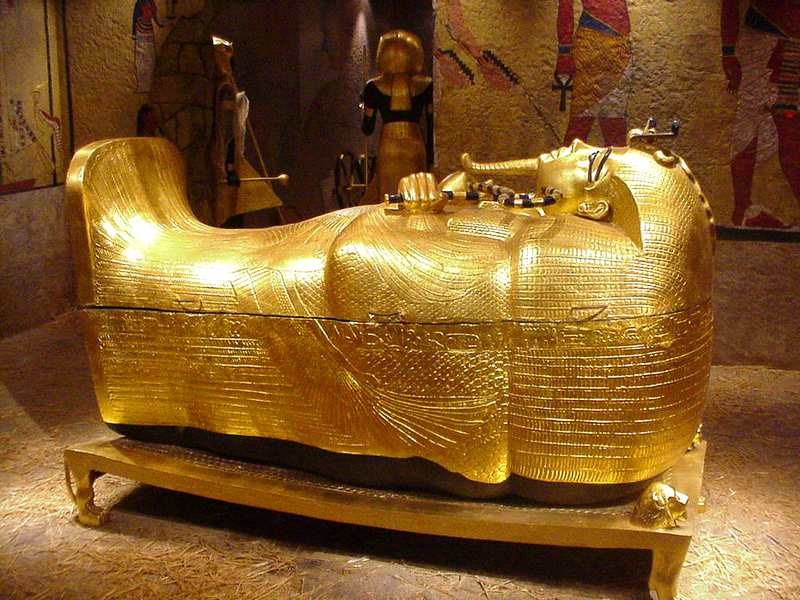 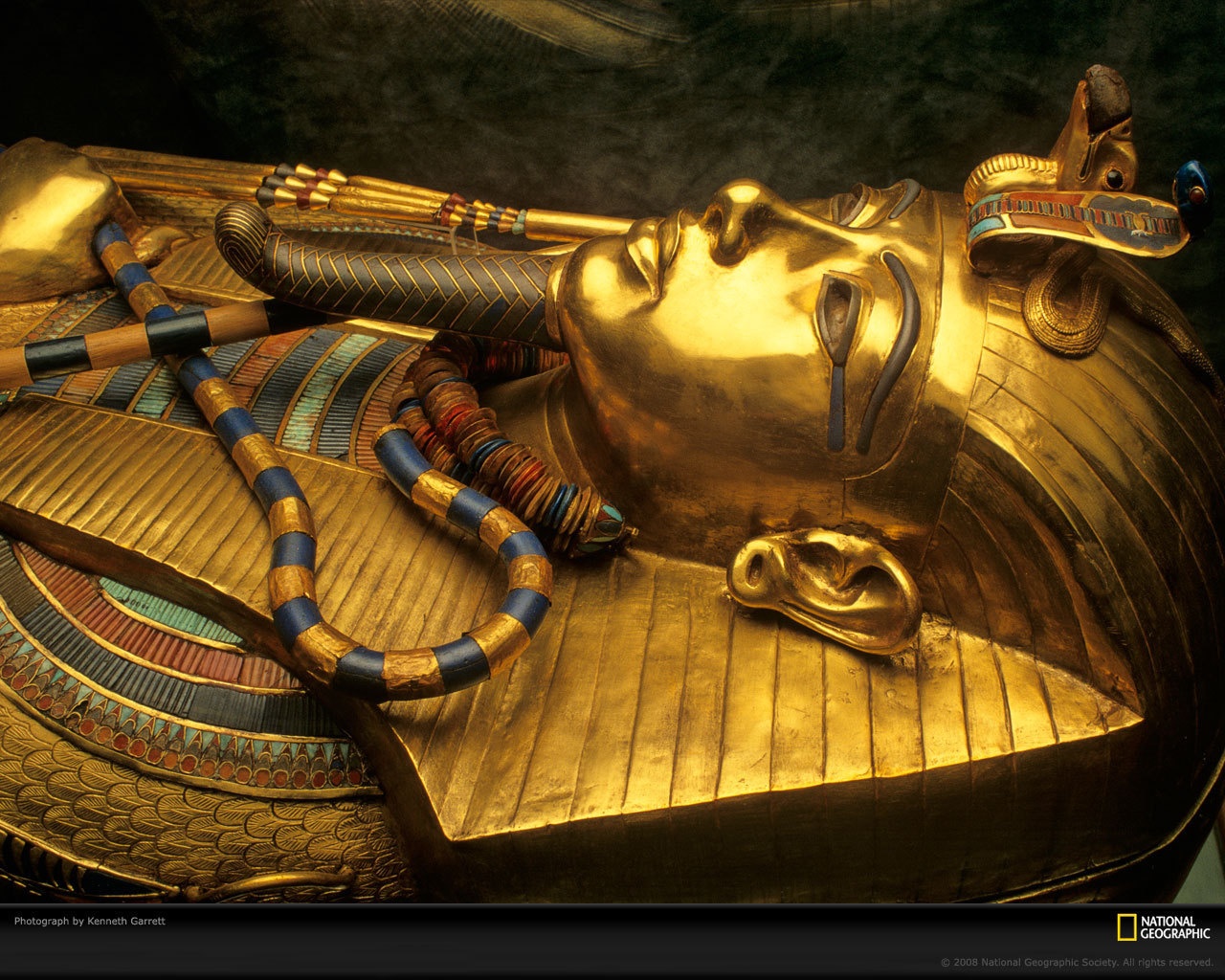 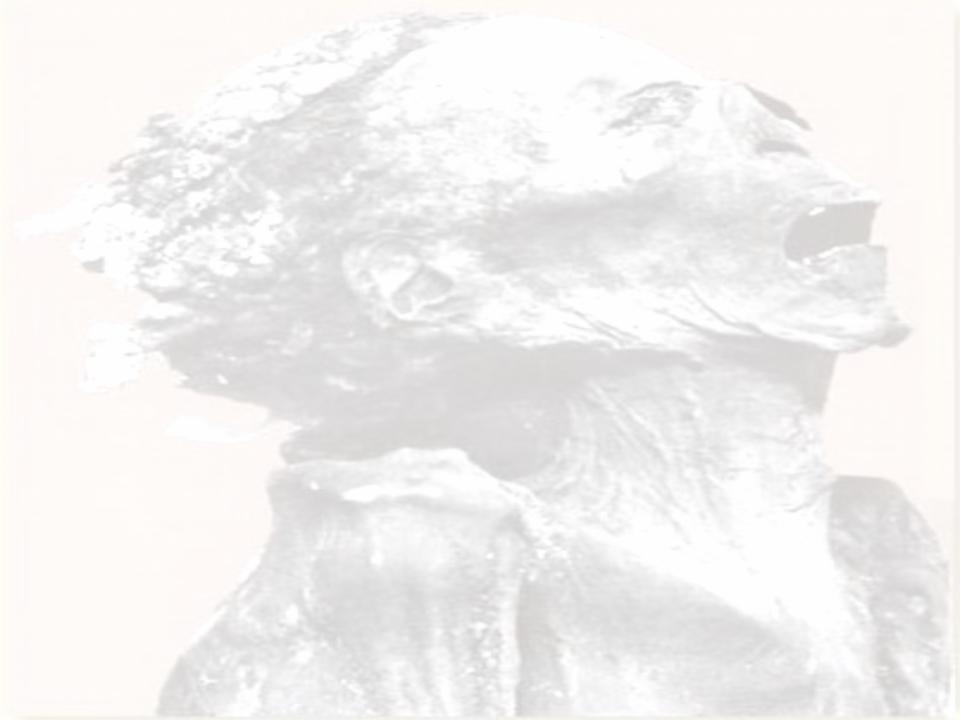 7. Final Procession
People were paid to cry to show the gods the person was well loved

The more people crying, the better chance of making it to the afterlife.
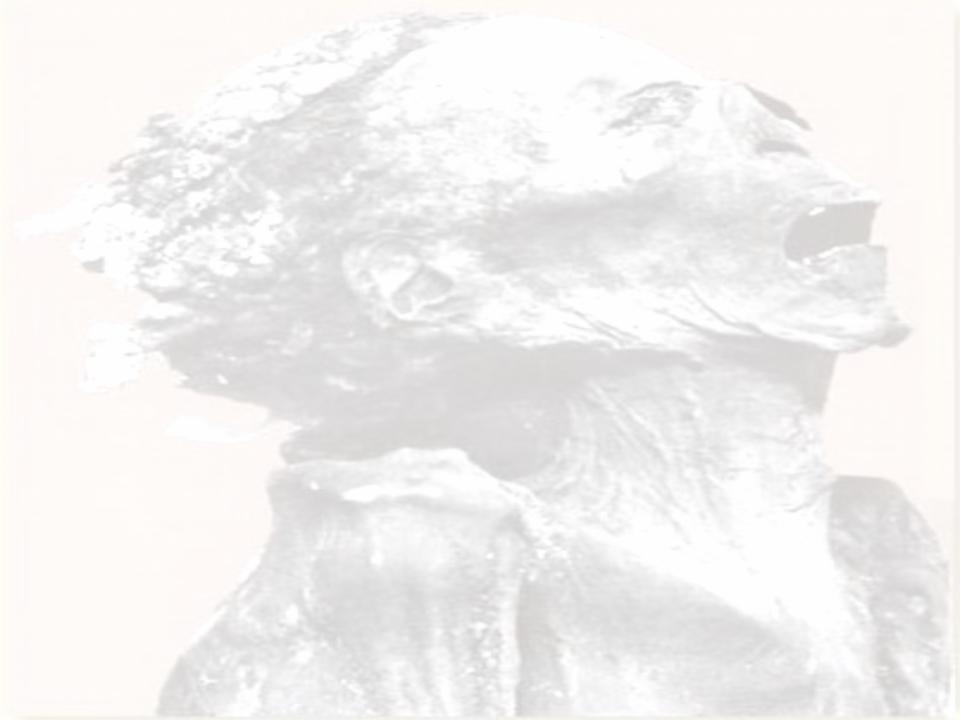 Ritual #1: Opening of the Mouth***Gave the dead person the ability to see, hear, eat, and move in the afterlife***
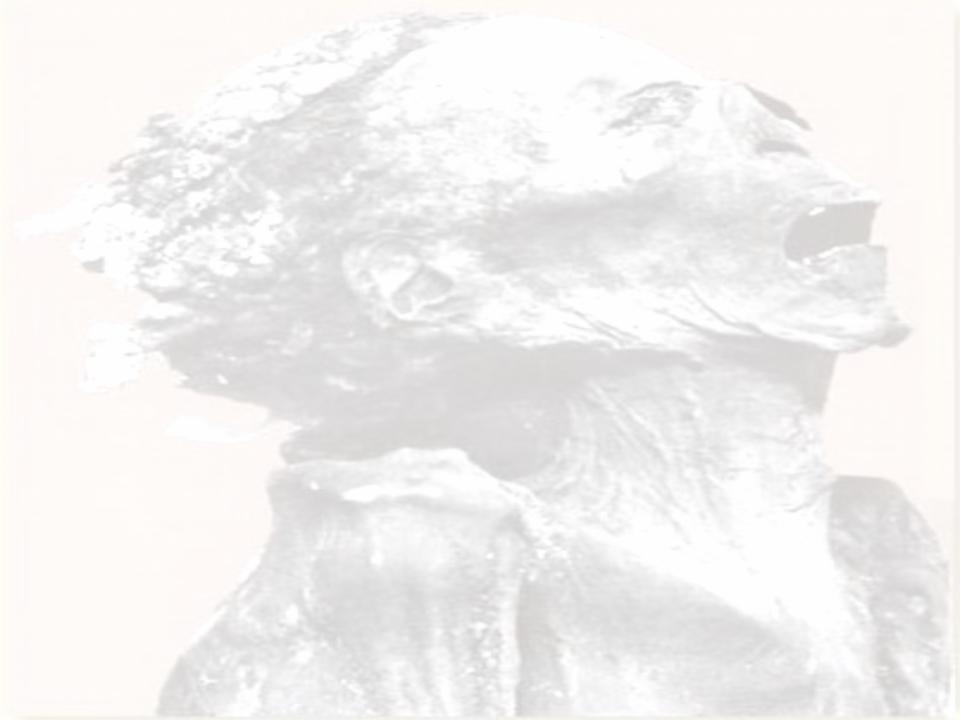 Ritual #2: Weighing of the Heart - Heart is weighed against a feather……-If Balanced: Soul is granted Immortality-If Heart Heavier: horrible fate
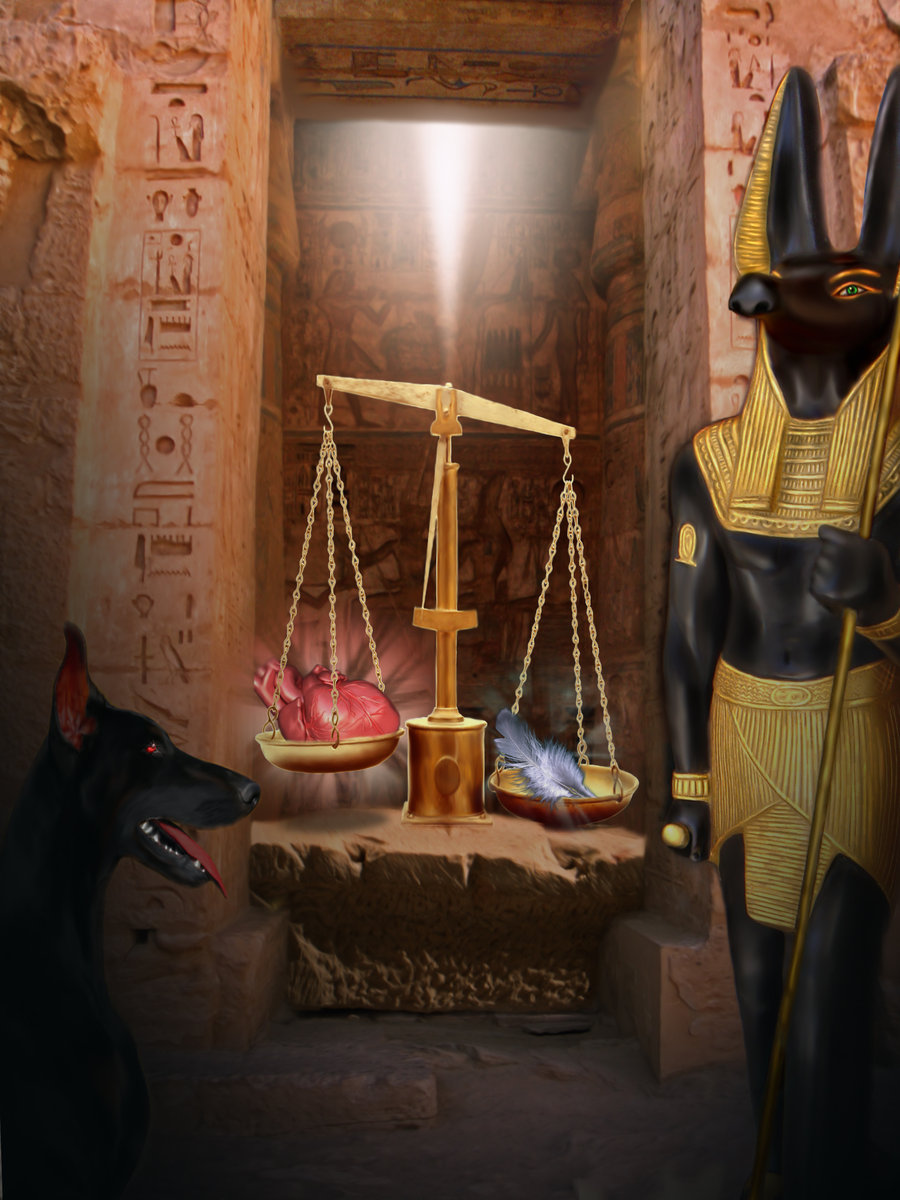 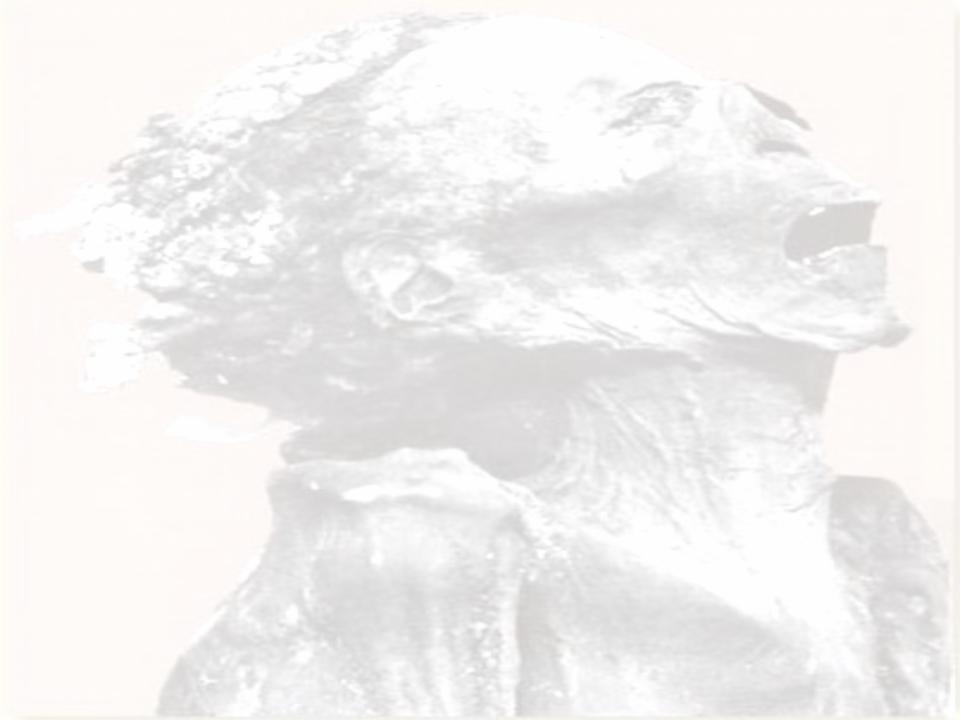 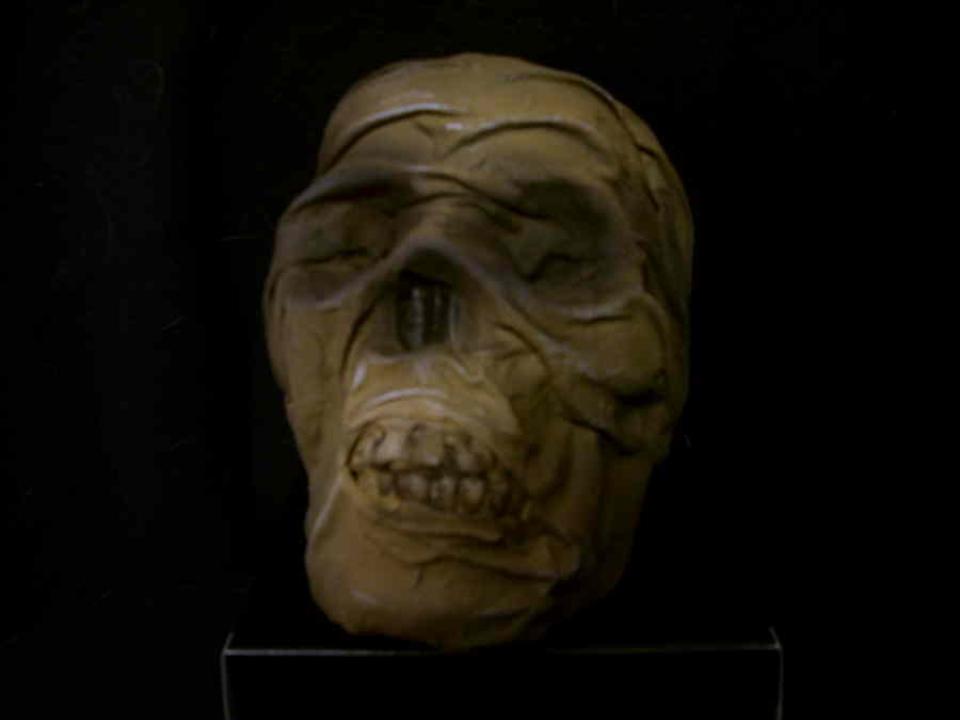 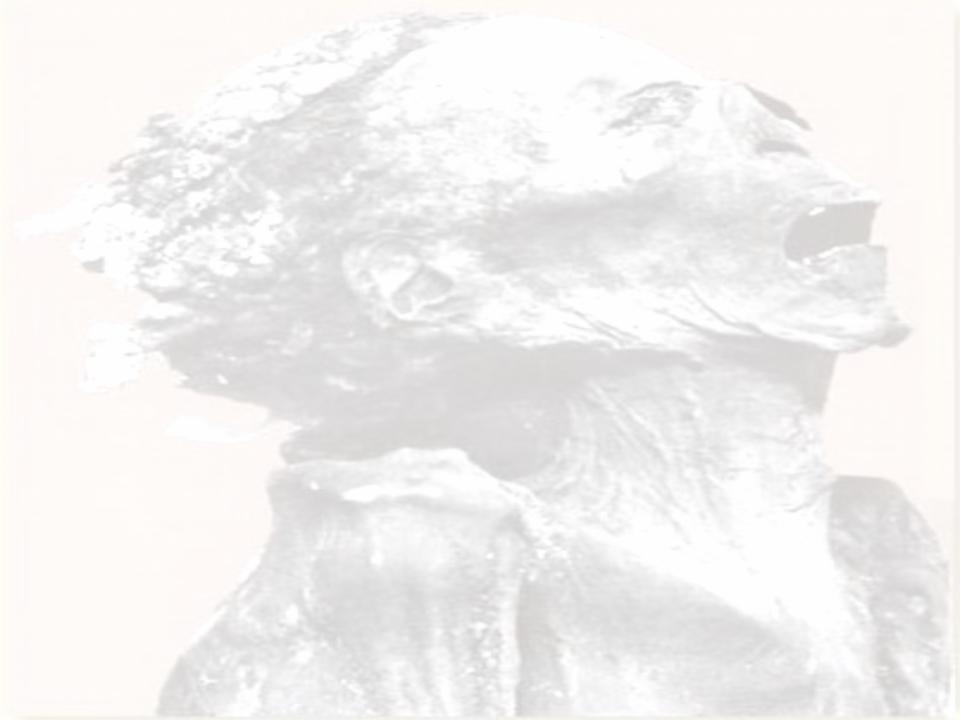 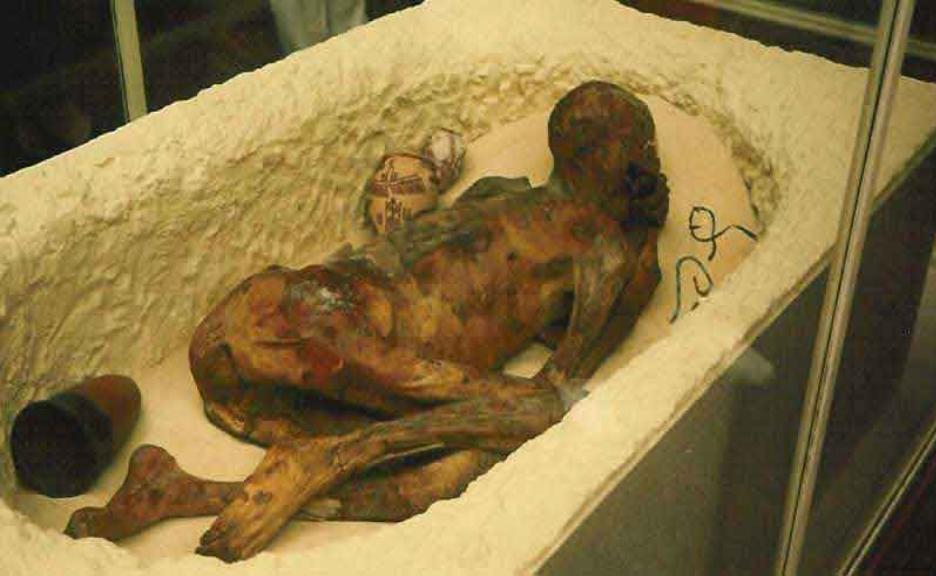 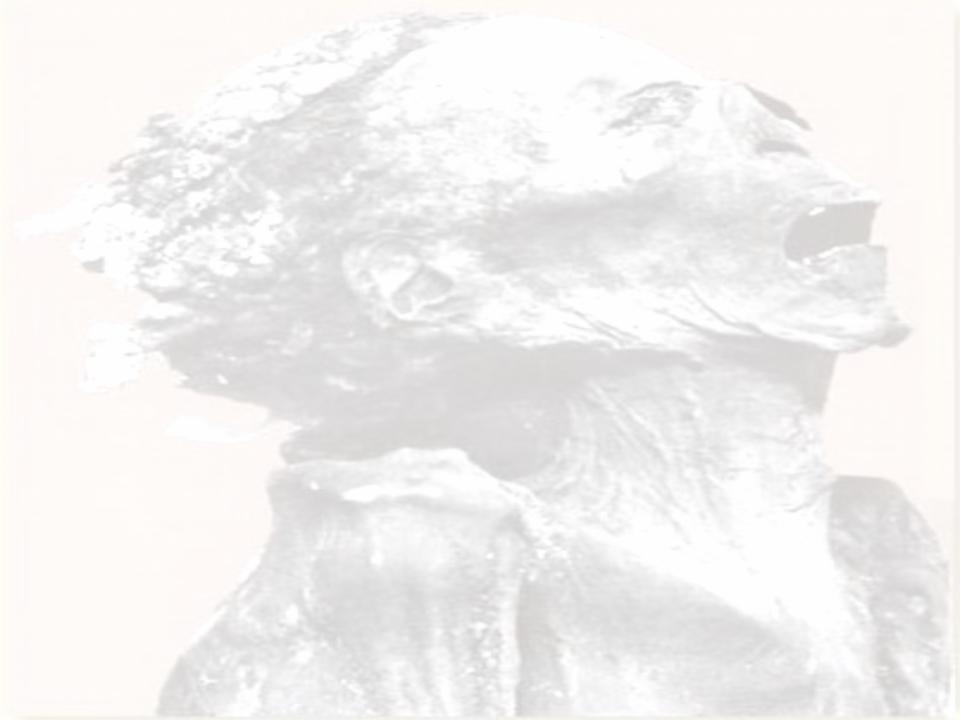 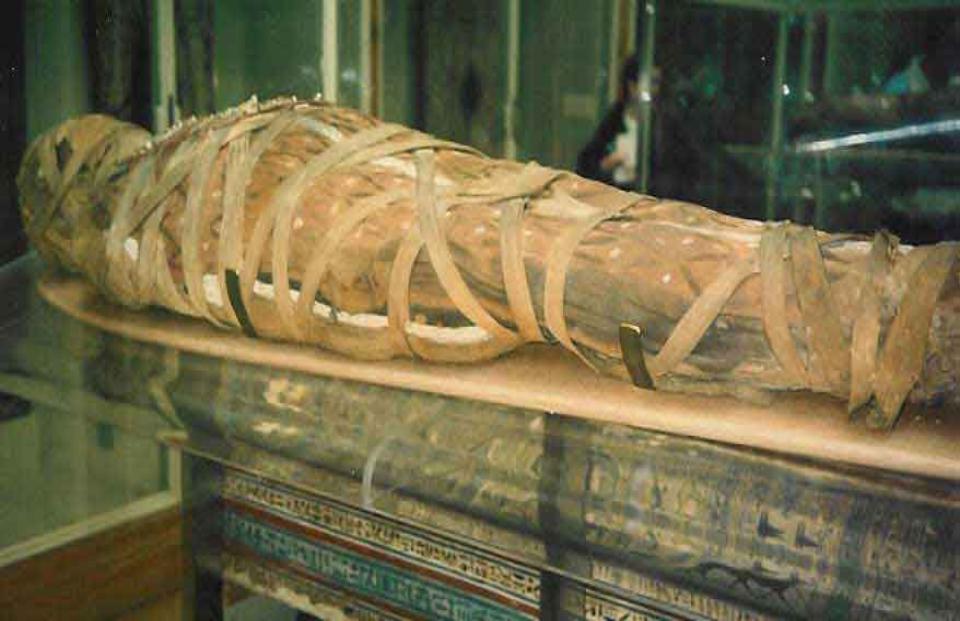 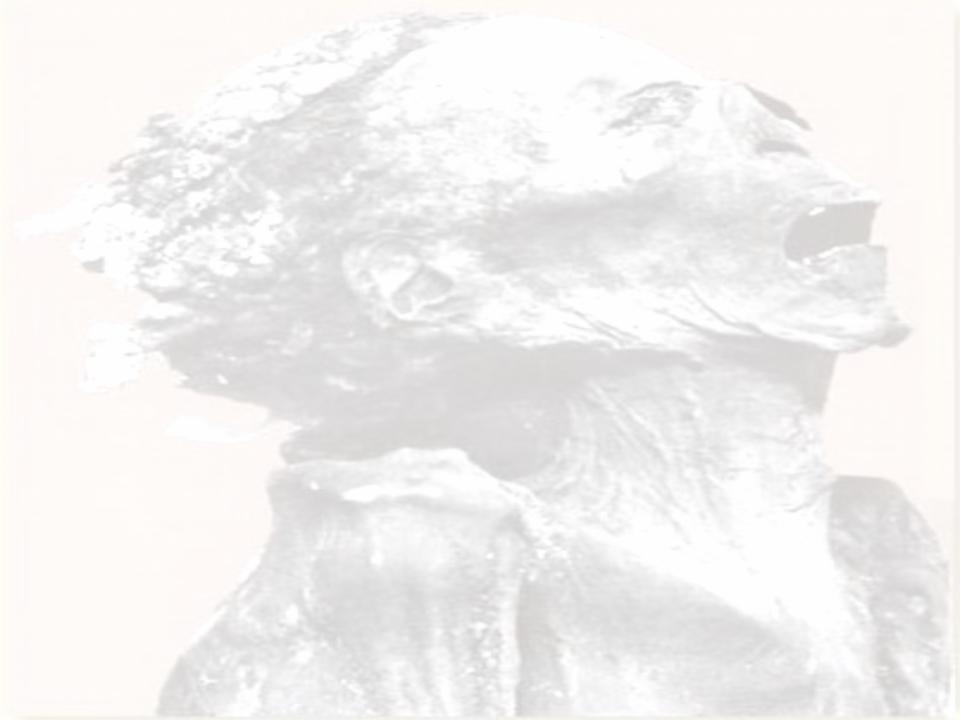 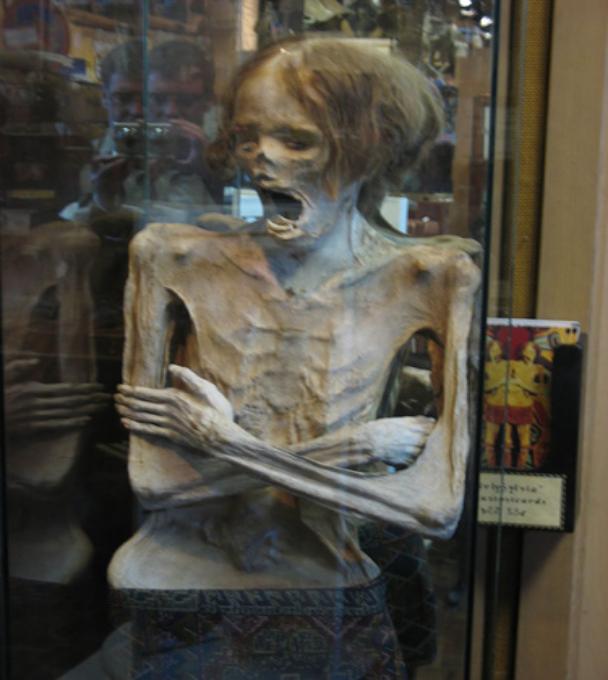 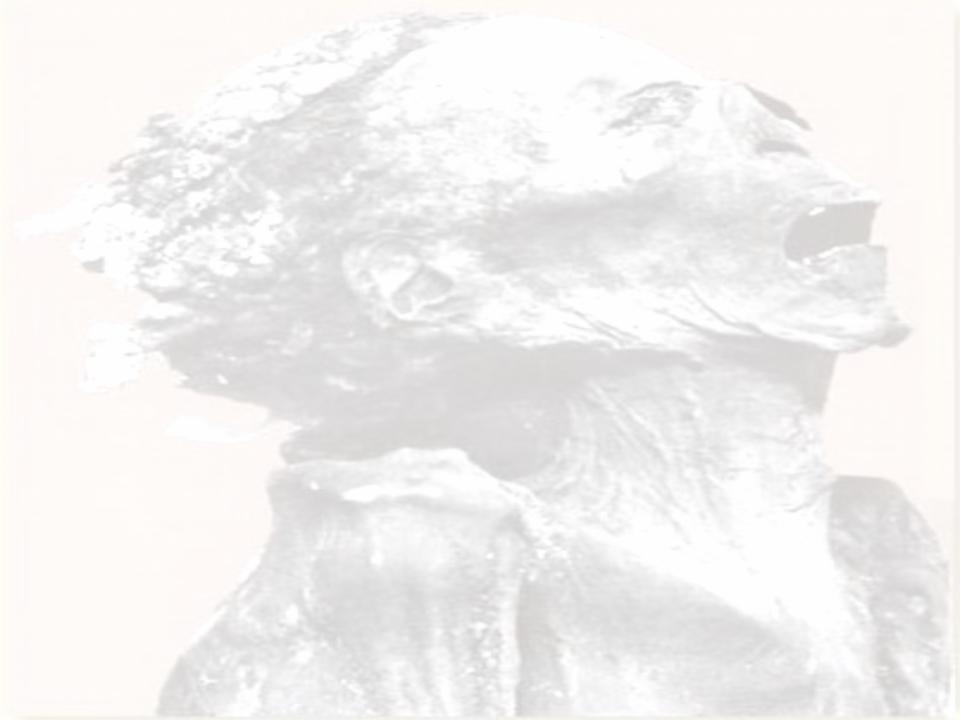 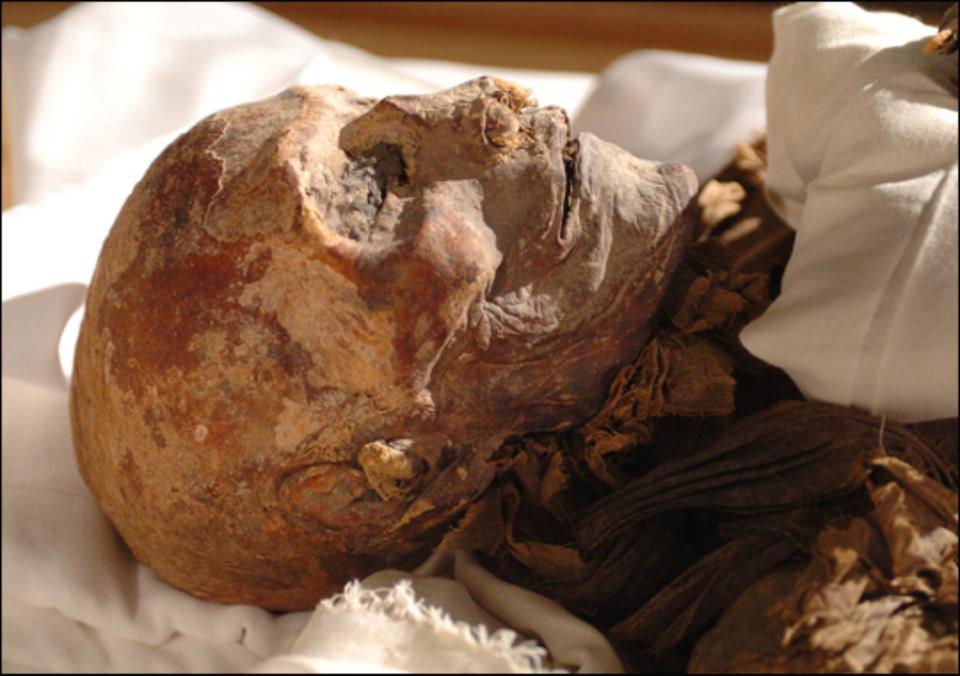 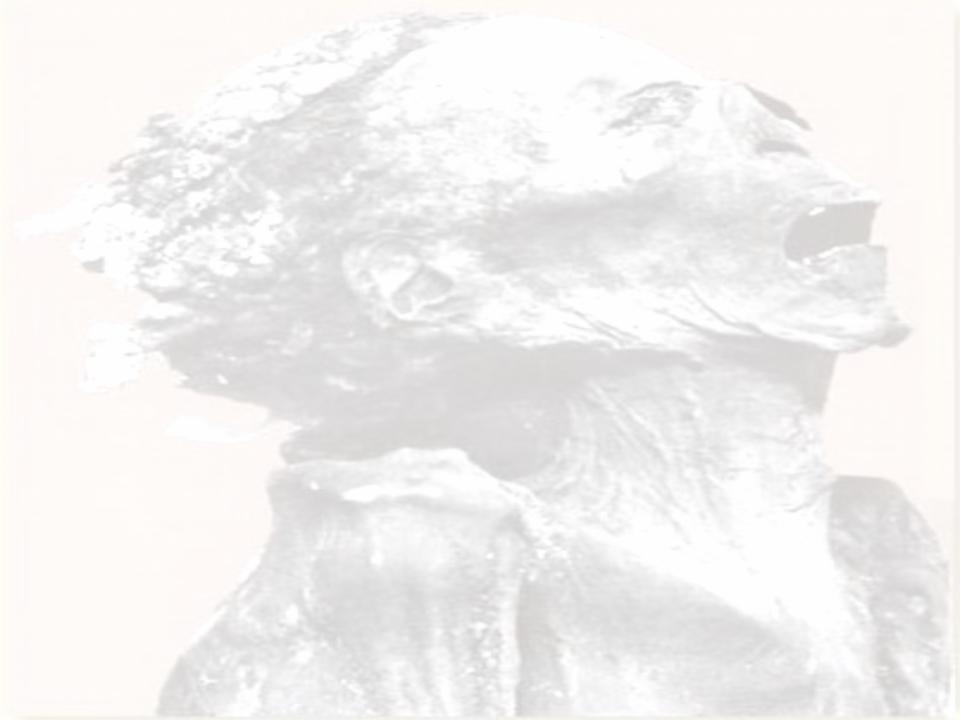 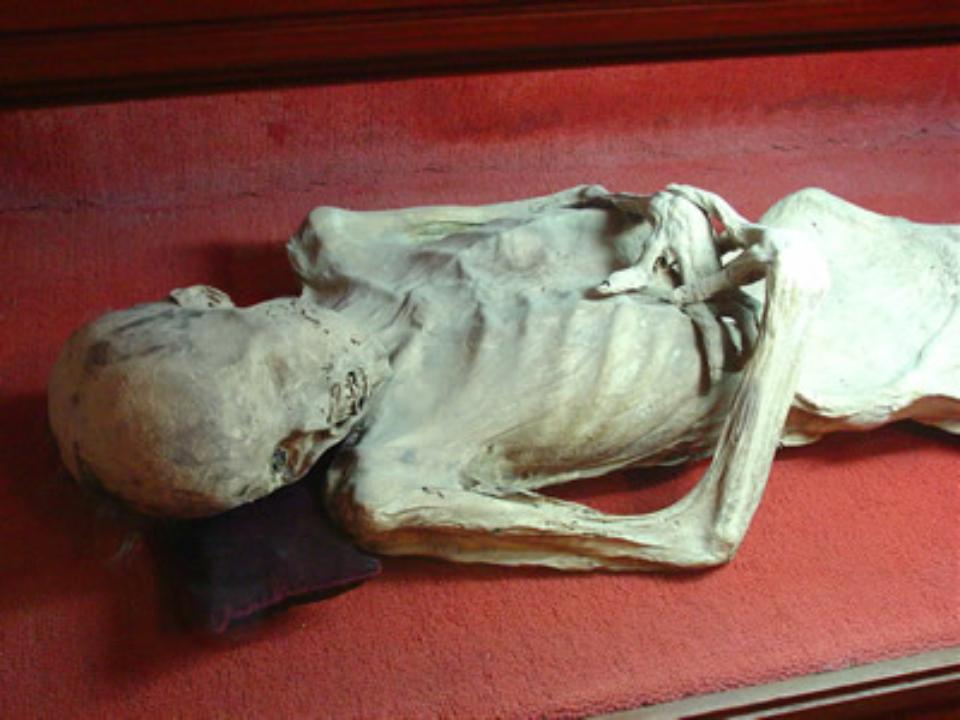 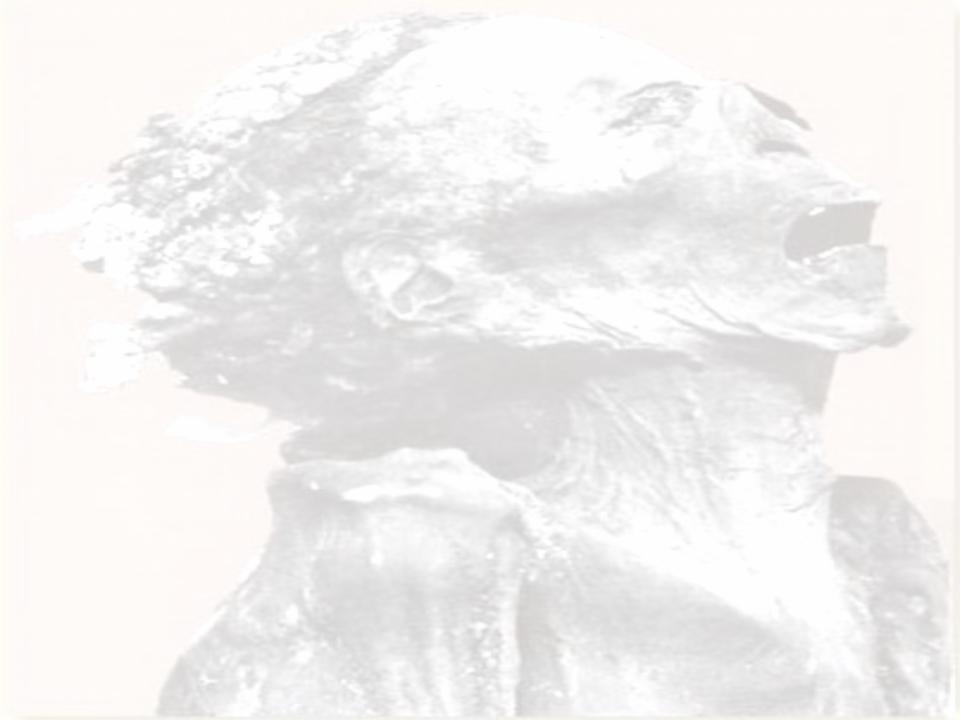 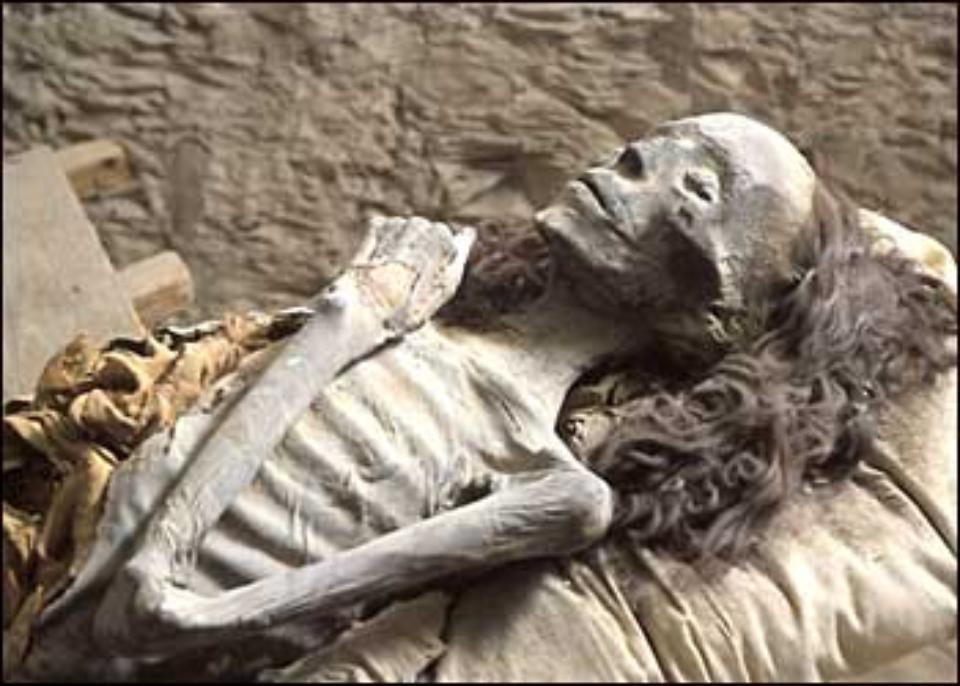 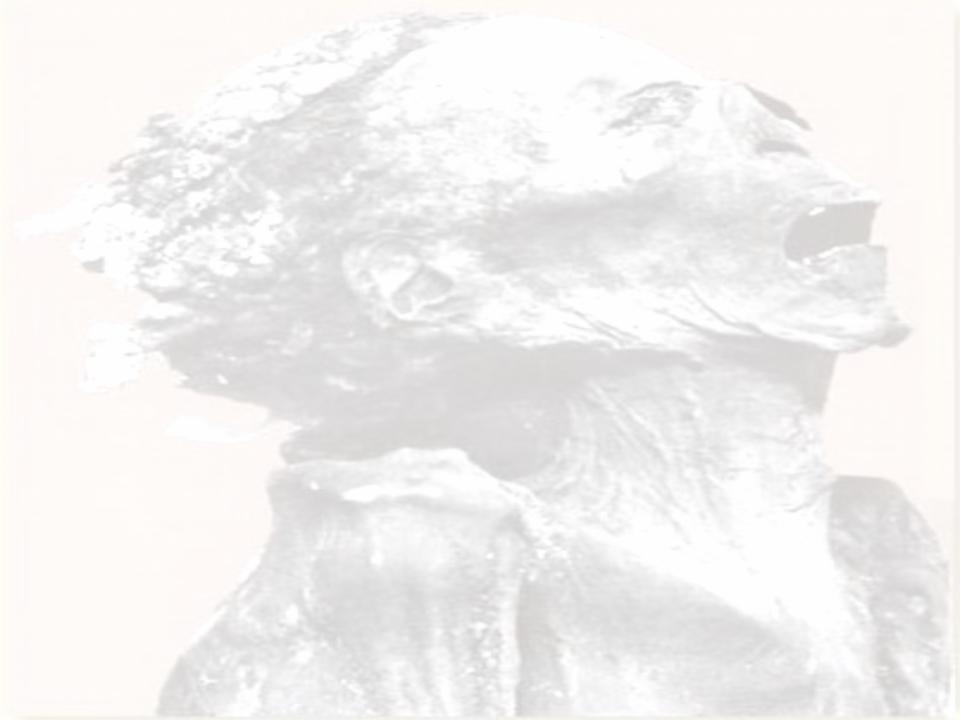 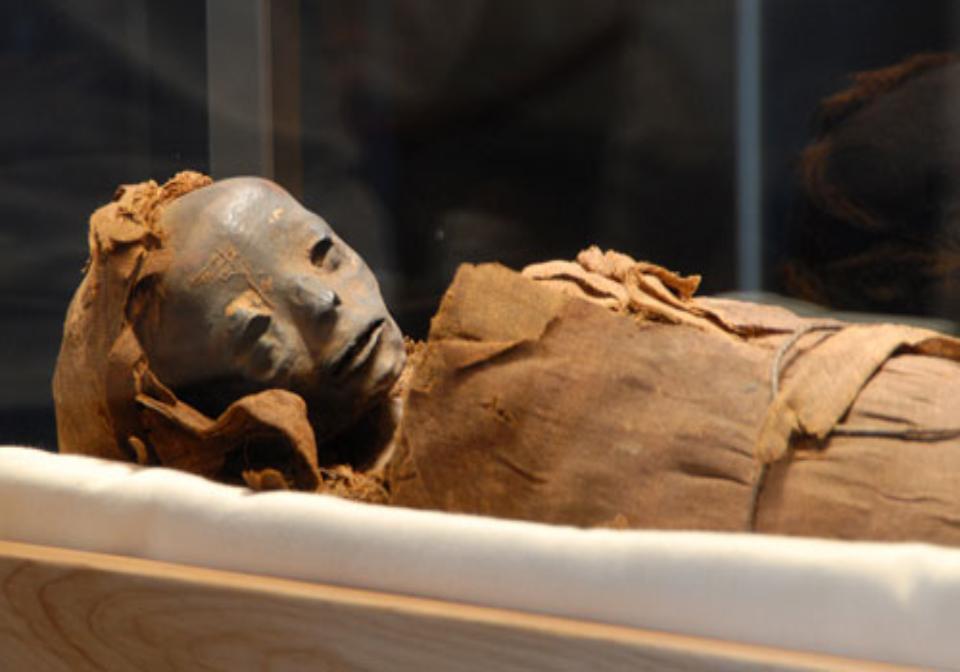 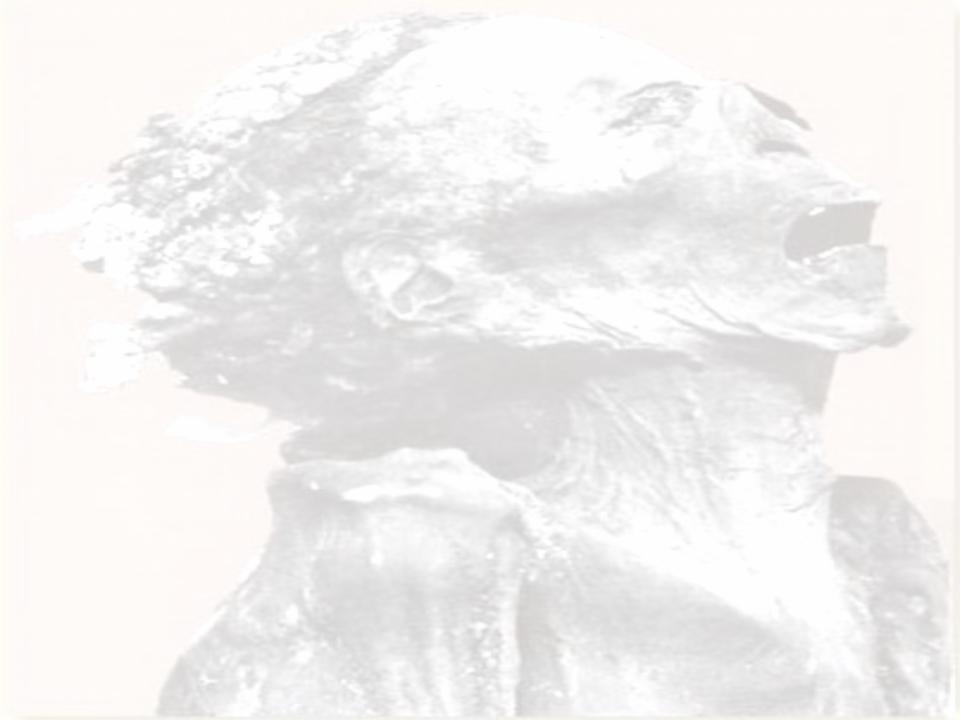 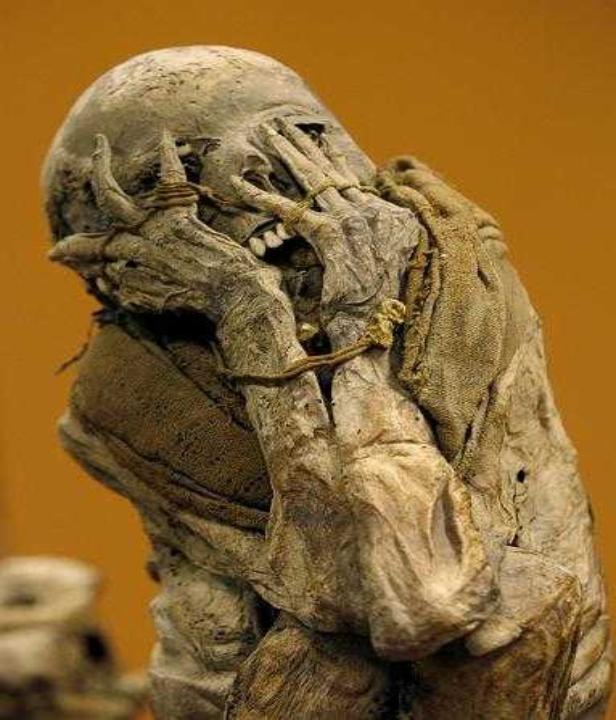 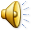 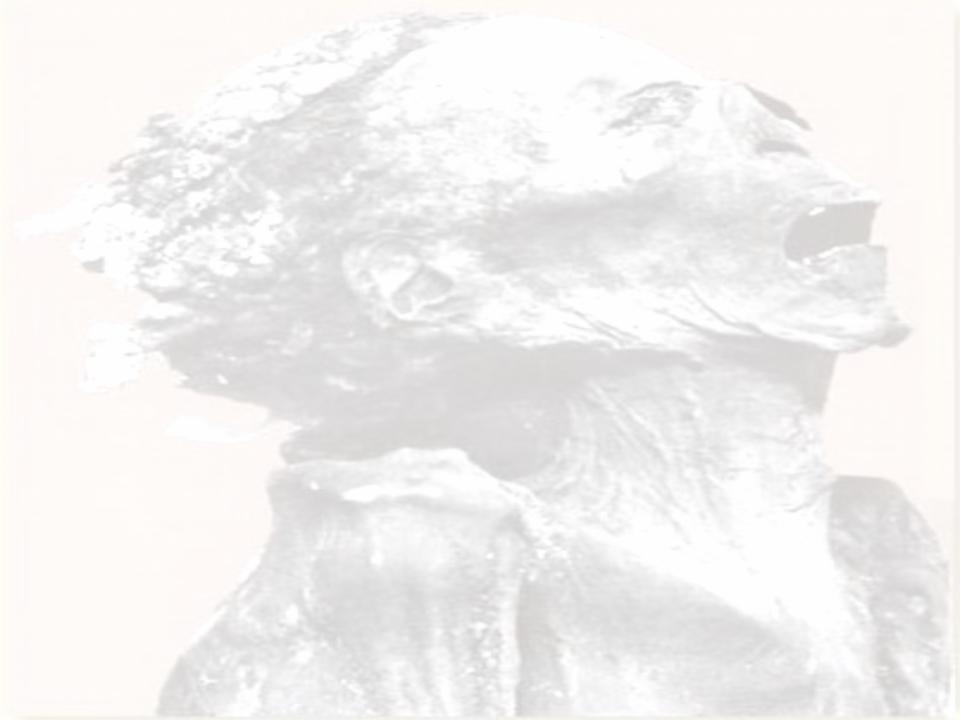 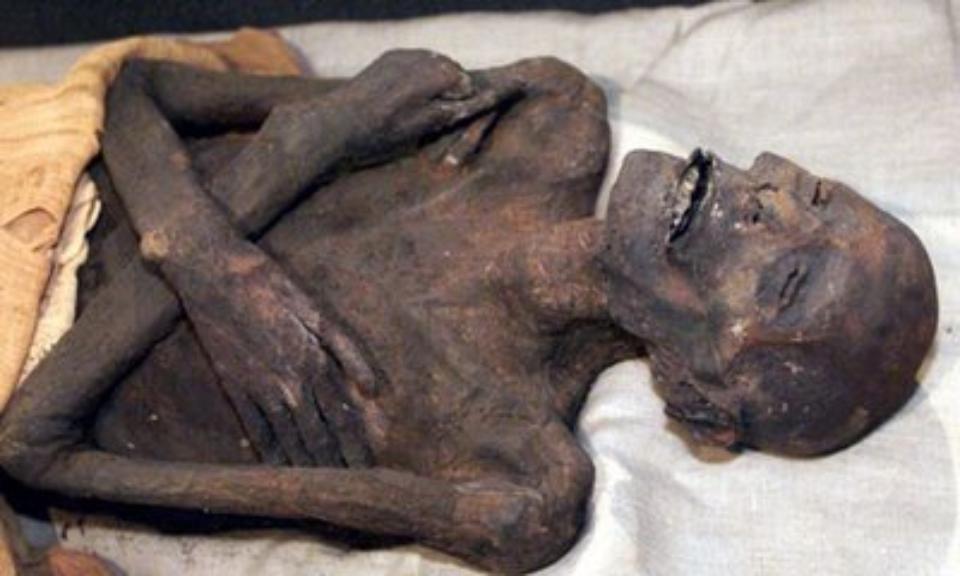 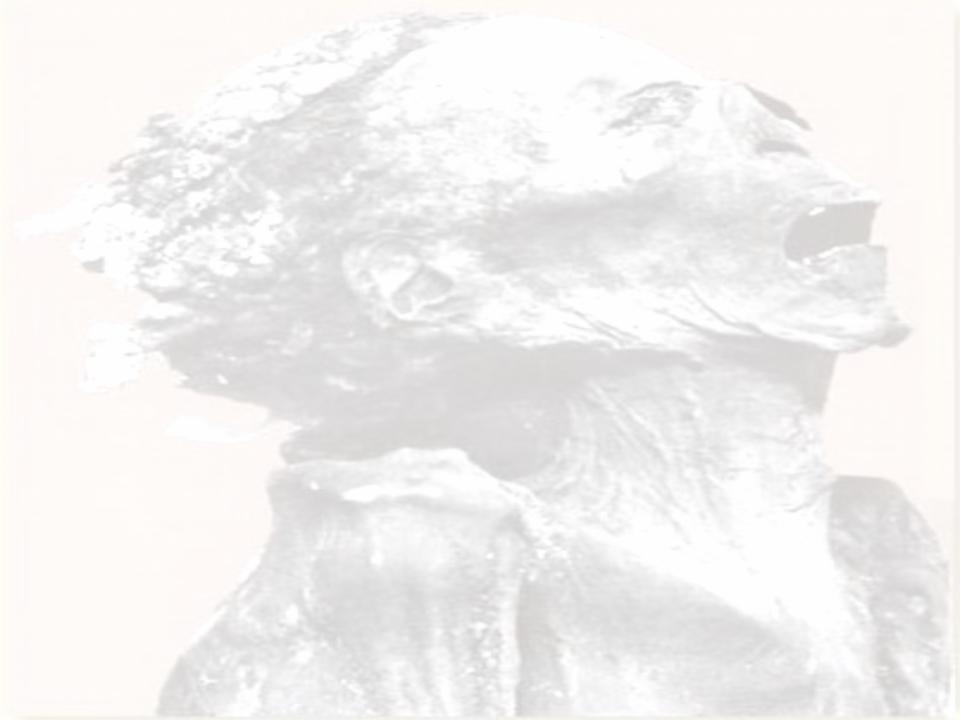 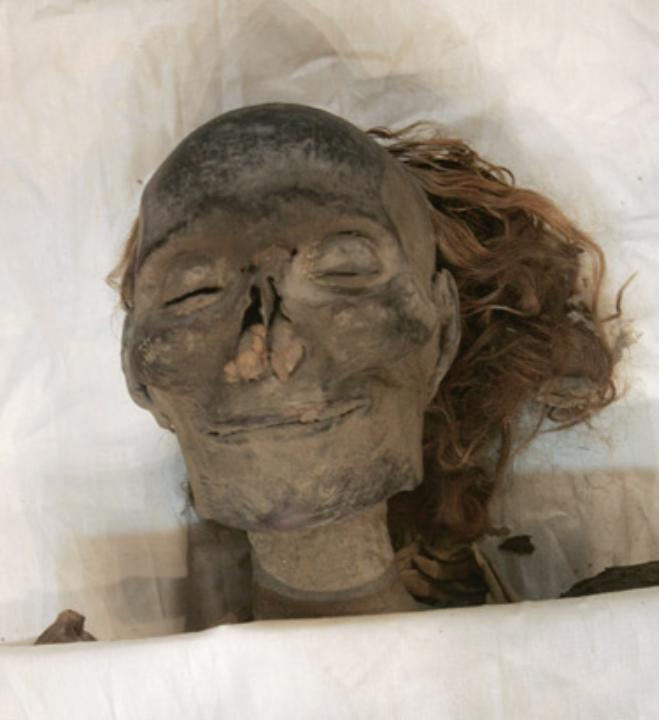 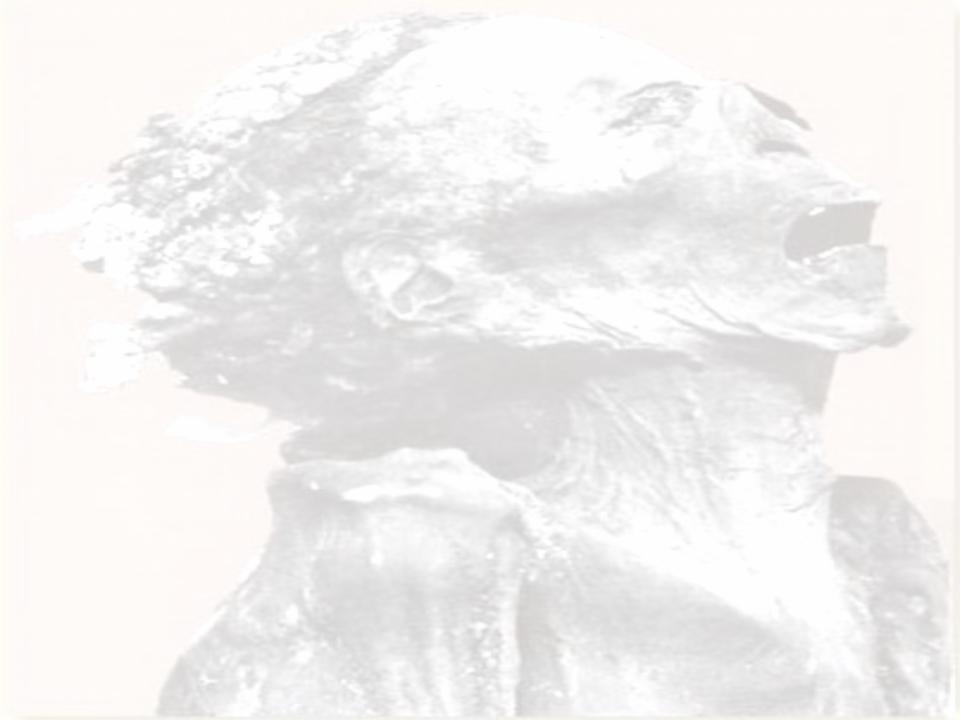 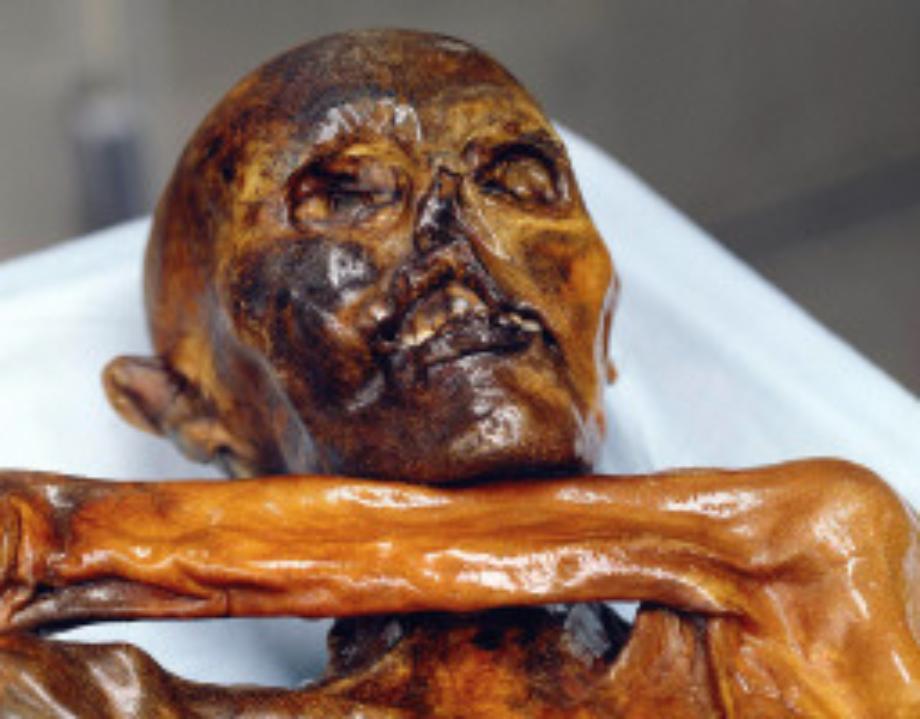 Mummies Game
Click on the link below to play the Mummies Game.  Only play once.  You will get more opportunities at the end.  

Click to play game
HIEROGLYPHICS
Using the websites given to you, answer the following questions in your Ancient Egypt Book.

 Write your First name and Last Name in Hieroglyphics using a list of Hieroglyphics

Then go to your “Ancient Writing” worksheet in your binder and copy it down again.
FAMILY LIFE
People of ancient Egypt highly valued family life.

Children were considered a great blessing.

The boys learned a trade or craft from their fathers.

Young girls received training at home from their mother

When parents died the son inherited the land, while the daughter inherited household goods.
GAME OF SENET
Click on link below to read the rules and play  the game of Senet.

http://www.lutanho.net/play/senet.html